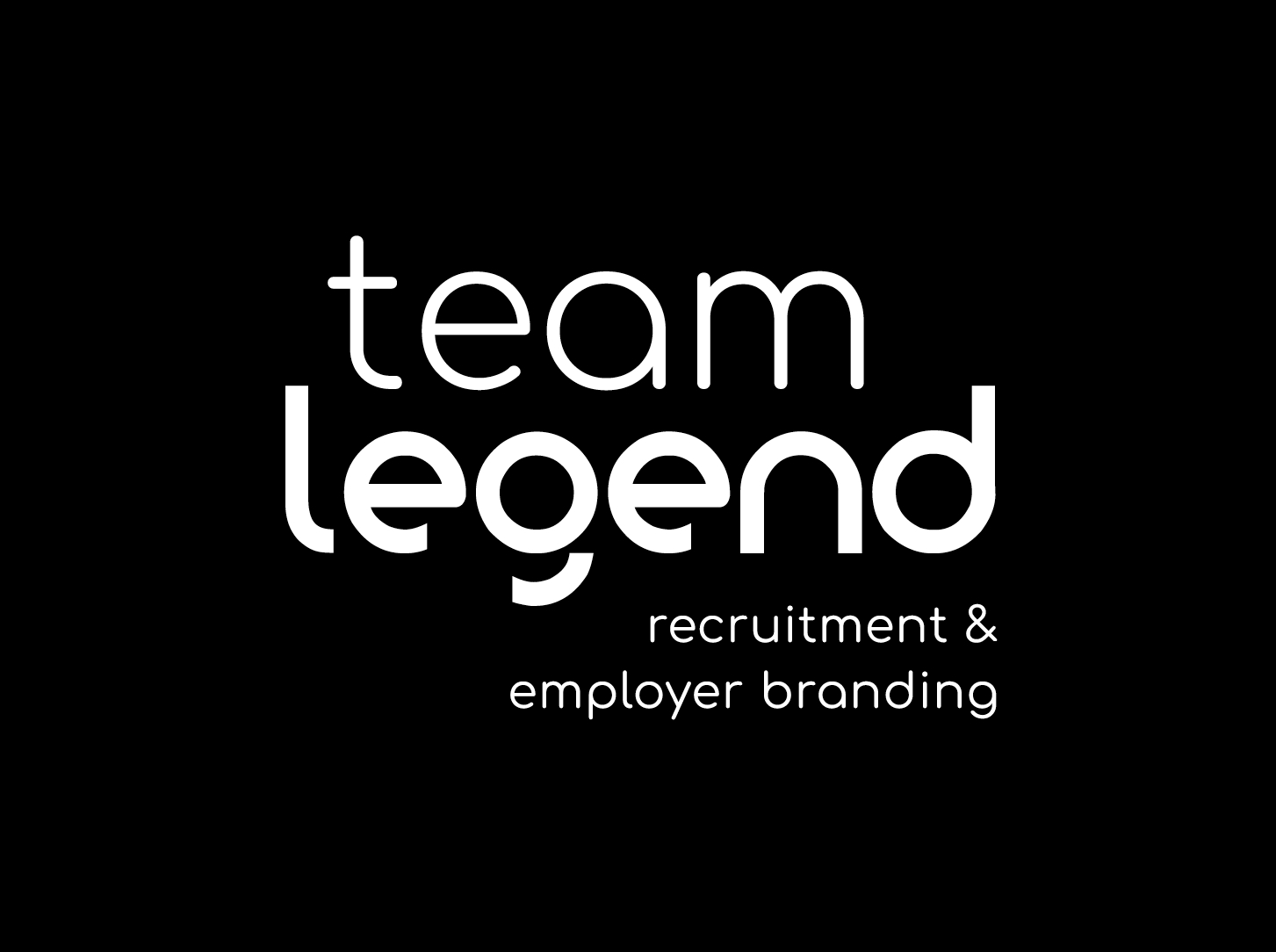 Welkom
Themabijeenkomst recruitment
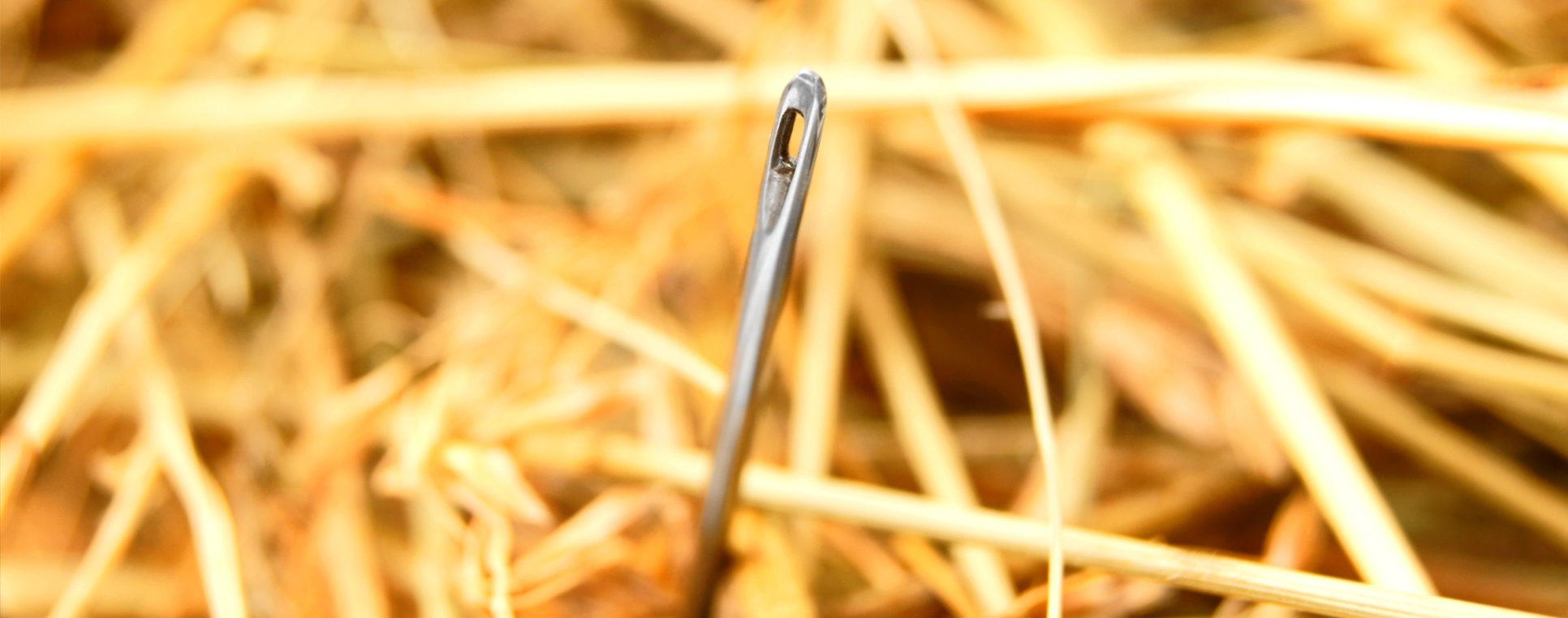 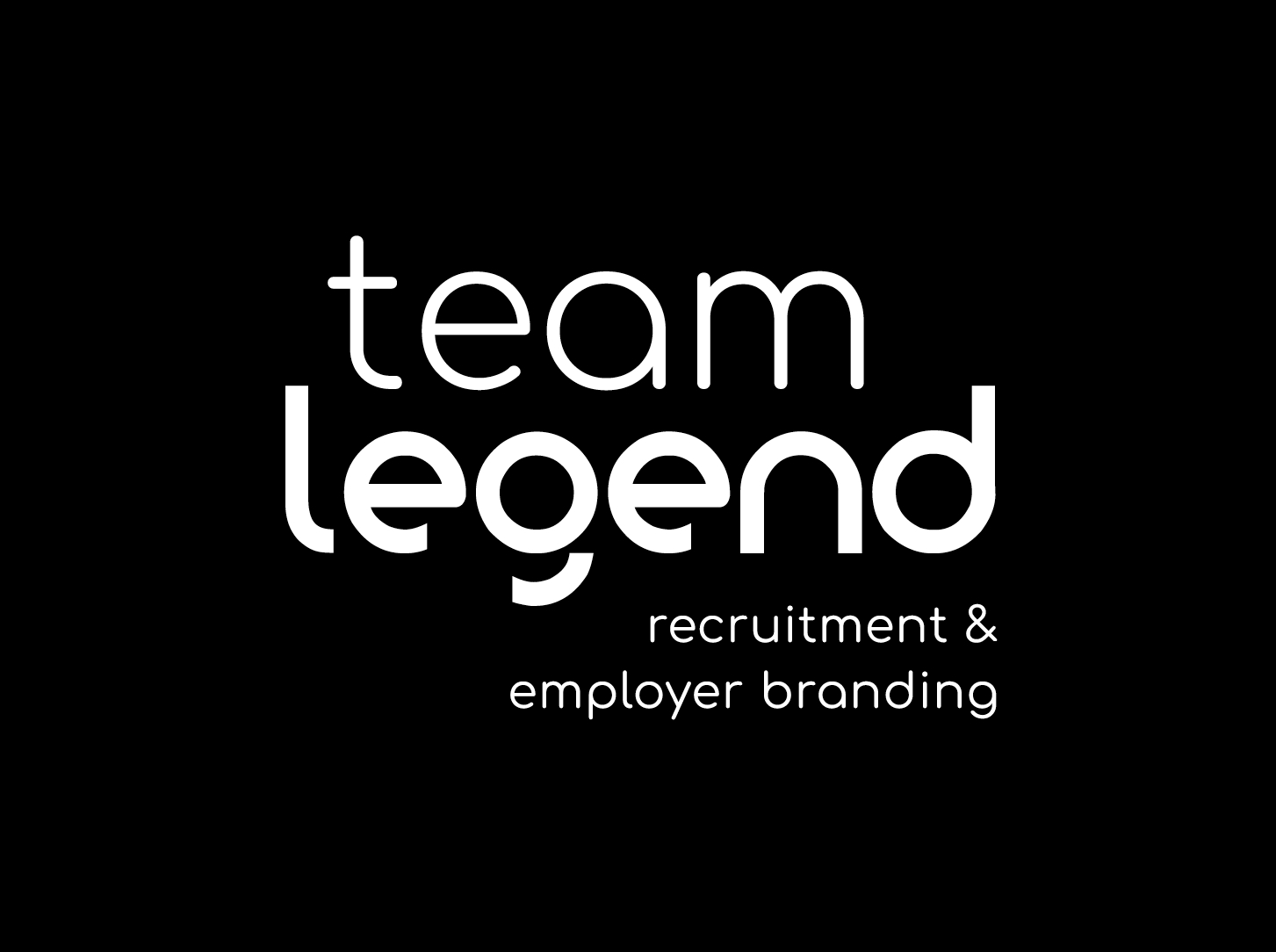 Even voorstellen
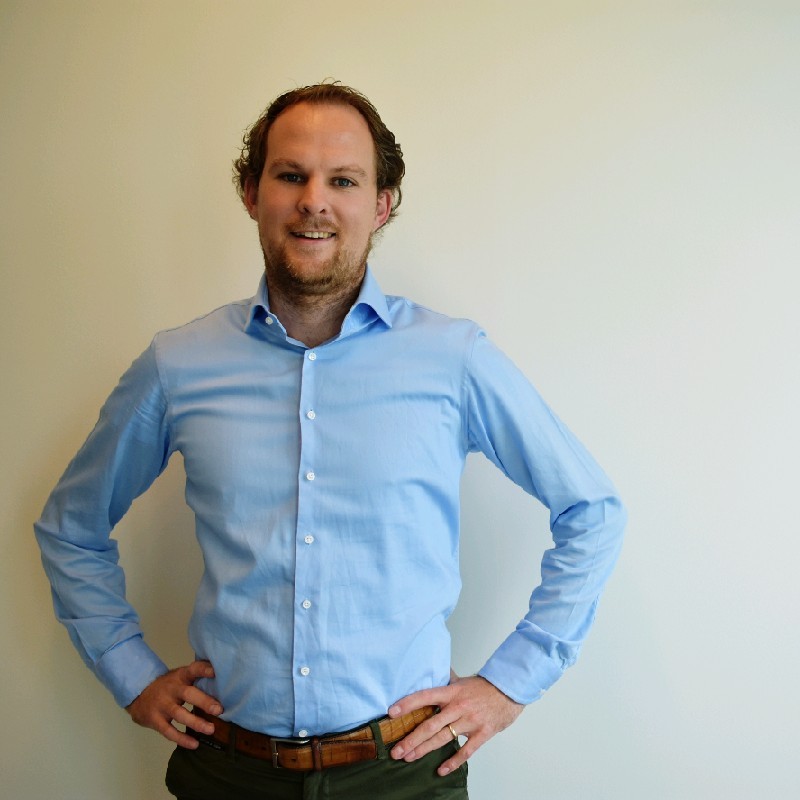 Ondernemer in de wereld van recruitment
13 jaar werkzaam in de werktuigbouwkunde, elektrotechniek, installatietechniek en bouw 
Recruitment en employer branding
Naam: Jako van Middelkoop 
Bedrijf: Team Legend
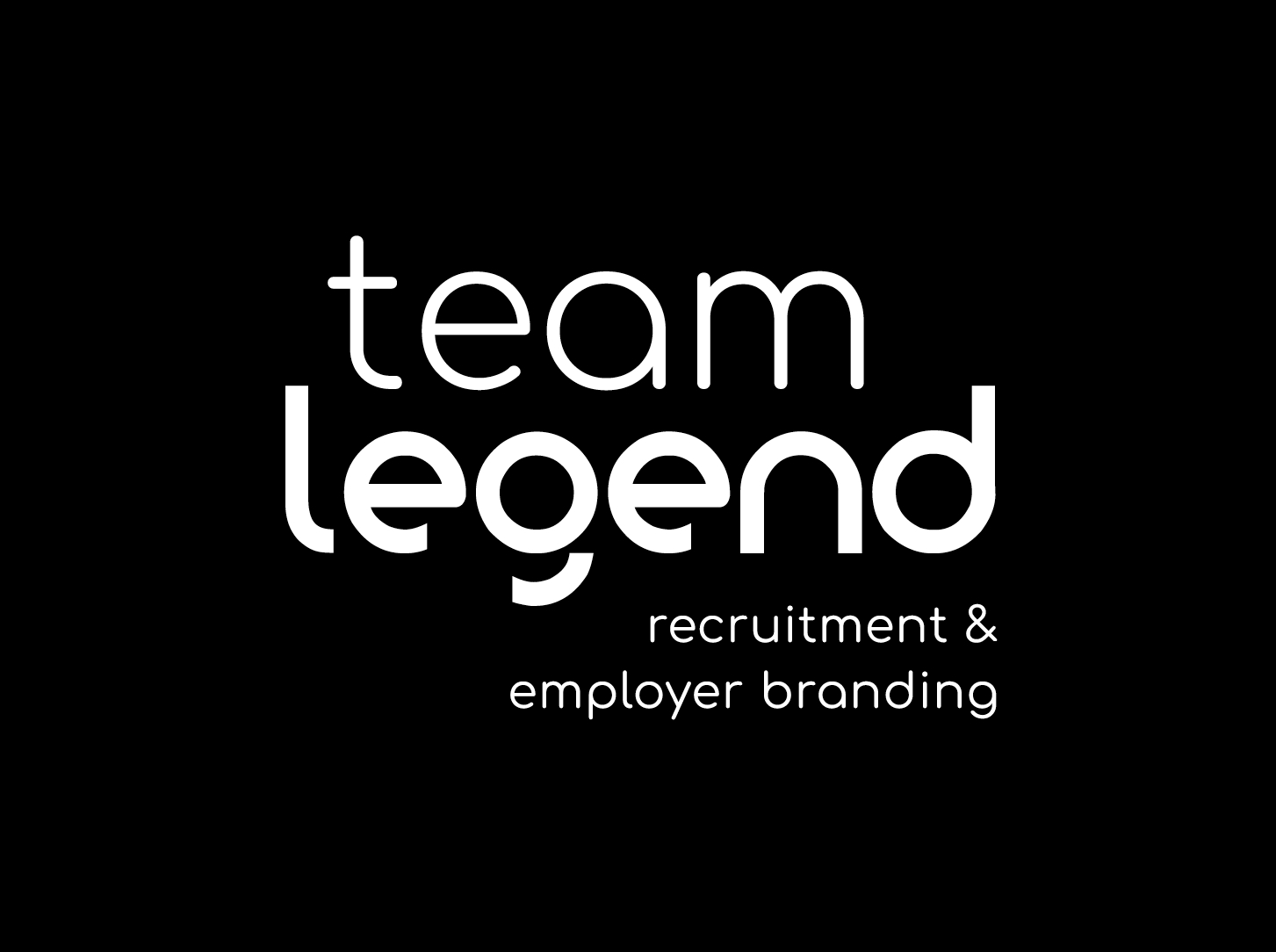 Agenda
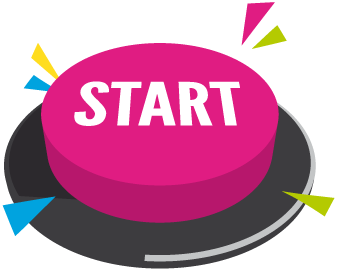 Quiz
Employer branding
Trends in recruitment
Tips


Interactief, groene sheet is actie!

Vragen? Stel ze!
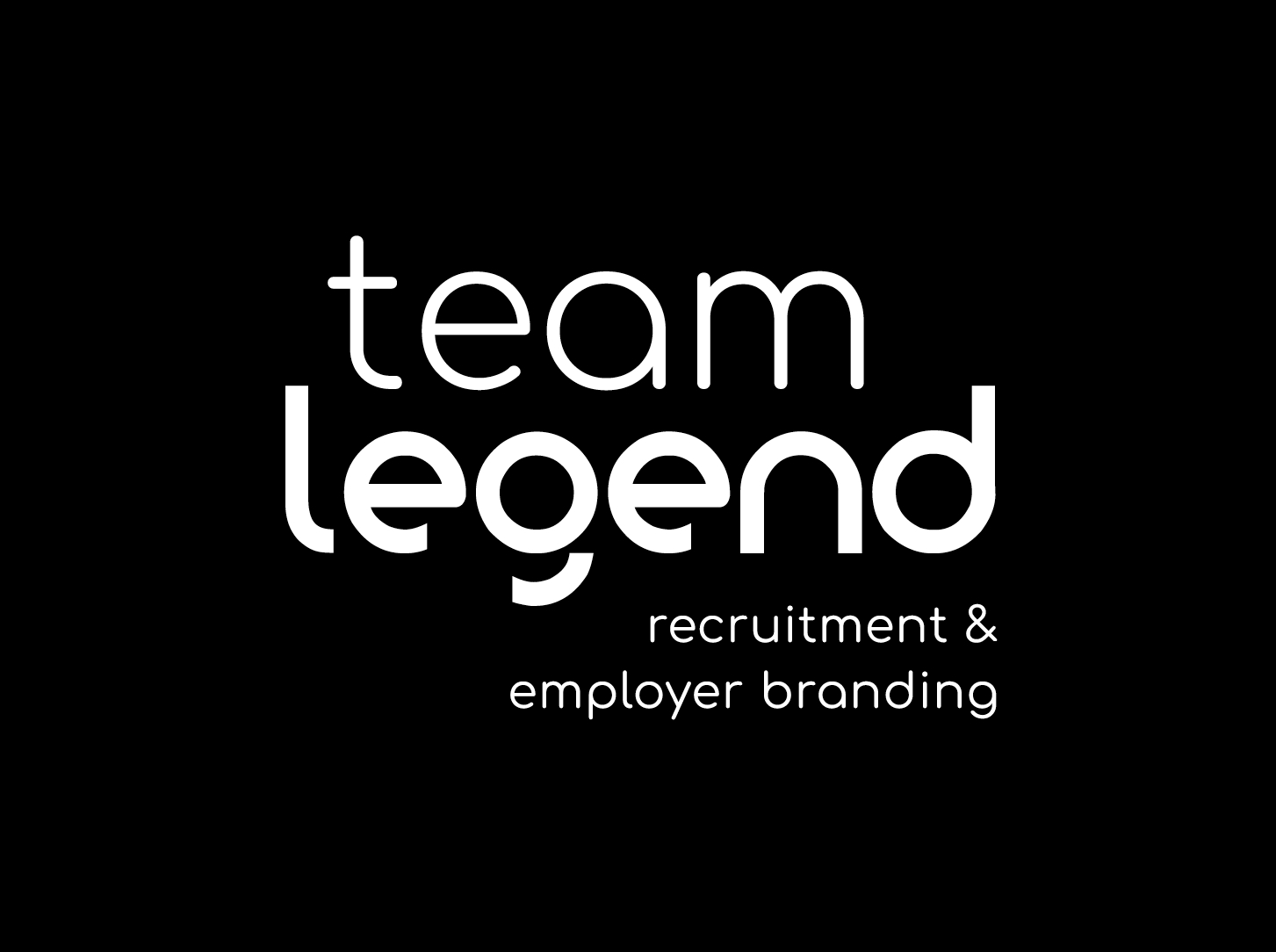 Quiz
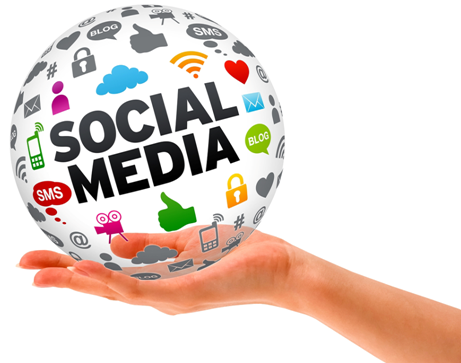 5 meerkeuzevragen
20 seconden per vraag
Quiz
Quiz
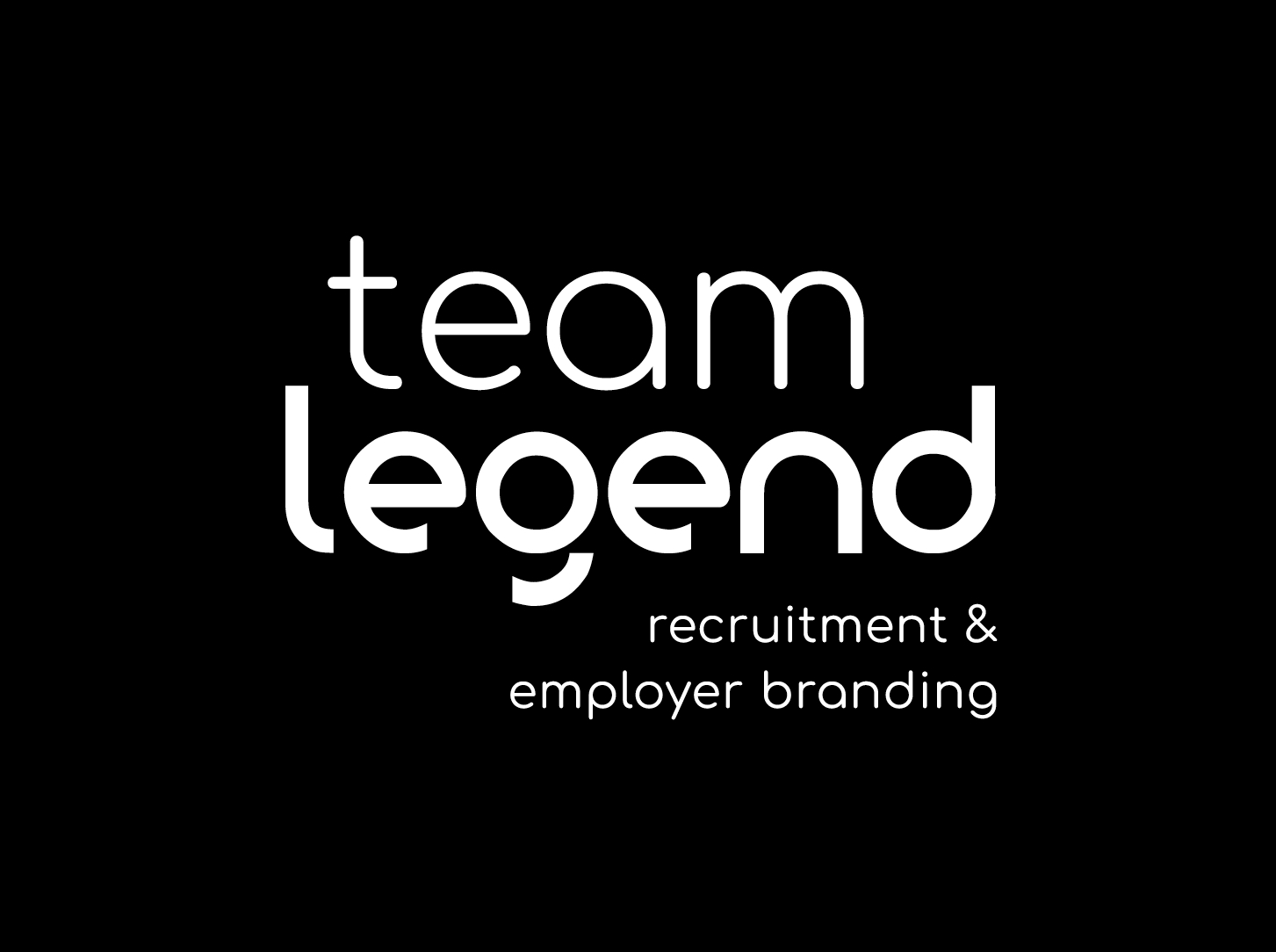 Vraag 1
Hoeveel vacaturewebsites zijn er totaal in Nederland?
1.000 
8.000
13.000
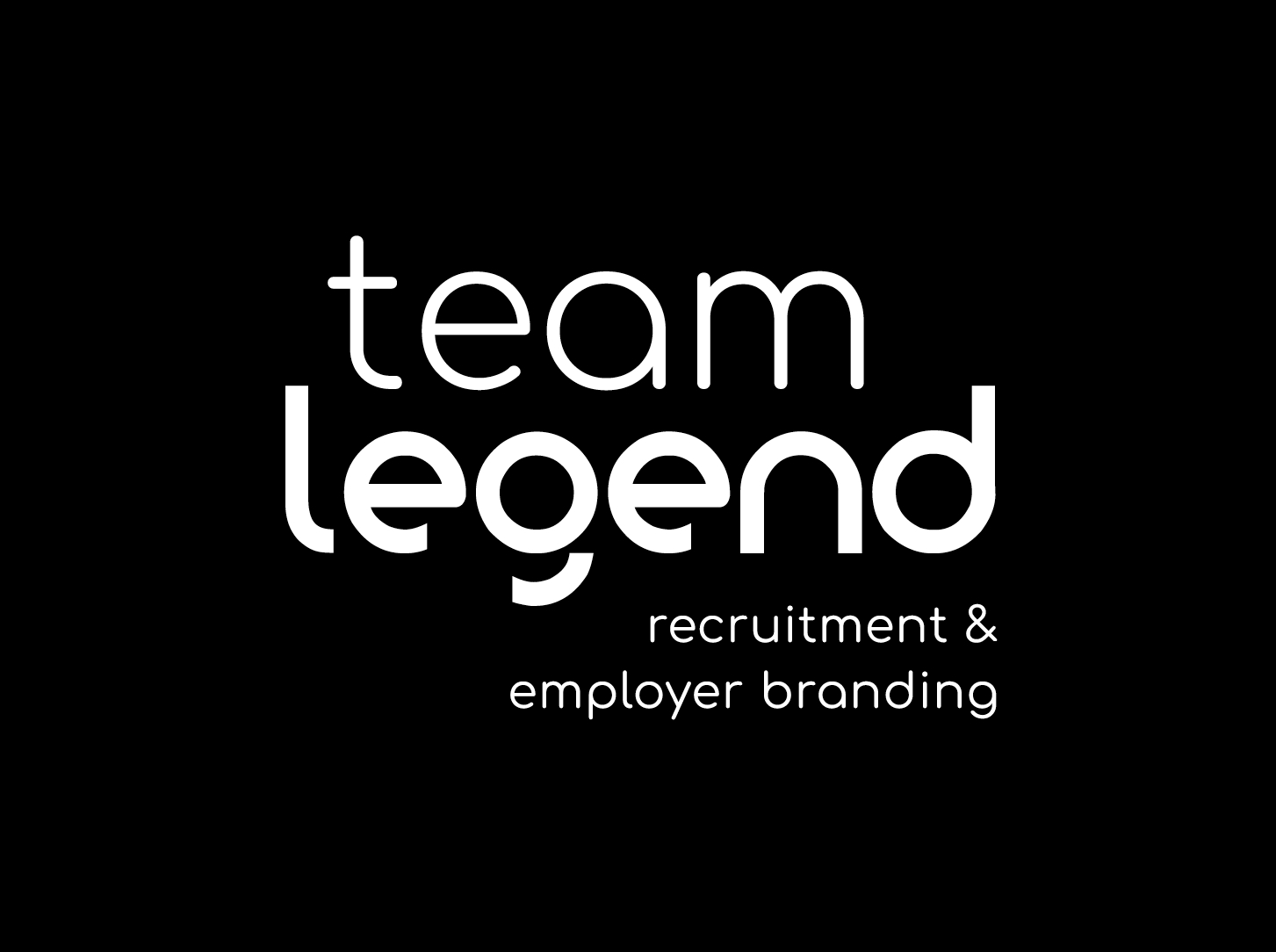 Vraag 2
Op welk moment van de week wordt het meeste naar vacatures gezocht?
Zondagavond
Maandagochtend
Vrijdagmiddag
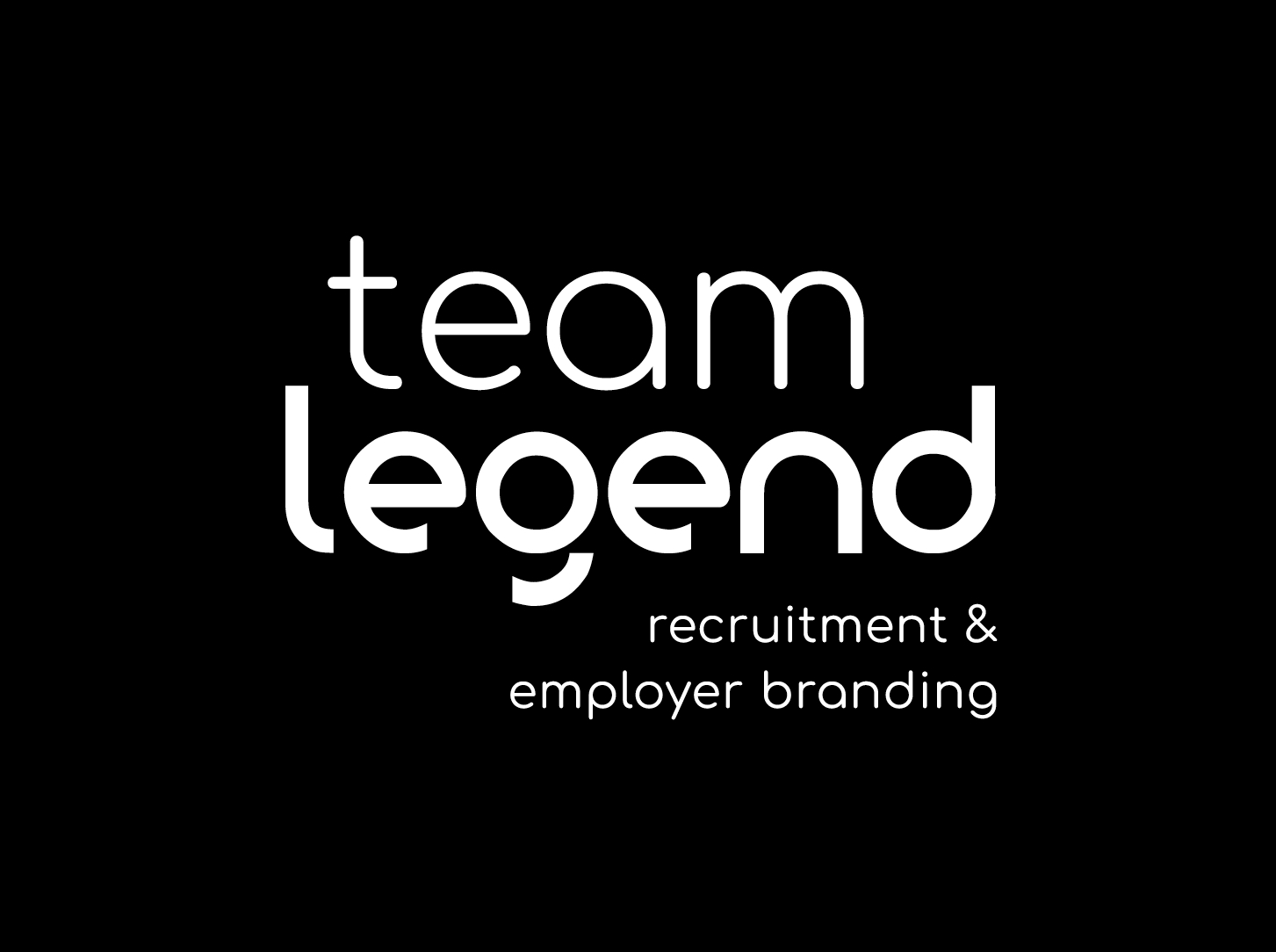 Vraag 3
Wat is de meest voorkomende reden voor het wisselen van werkgever?
Beloftes niet nagekomen
Geld
Reisafstand
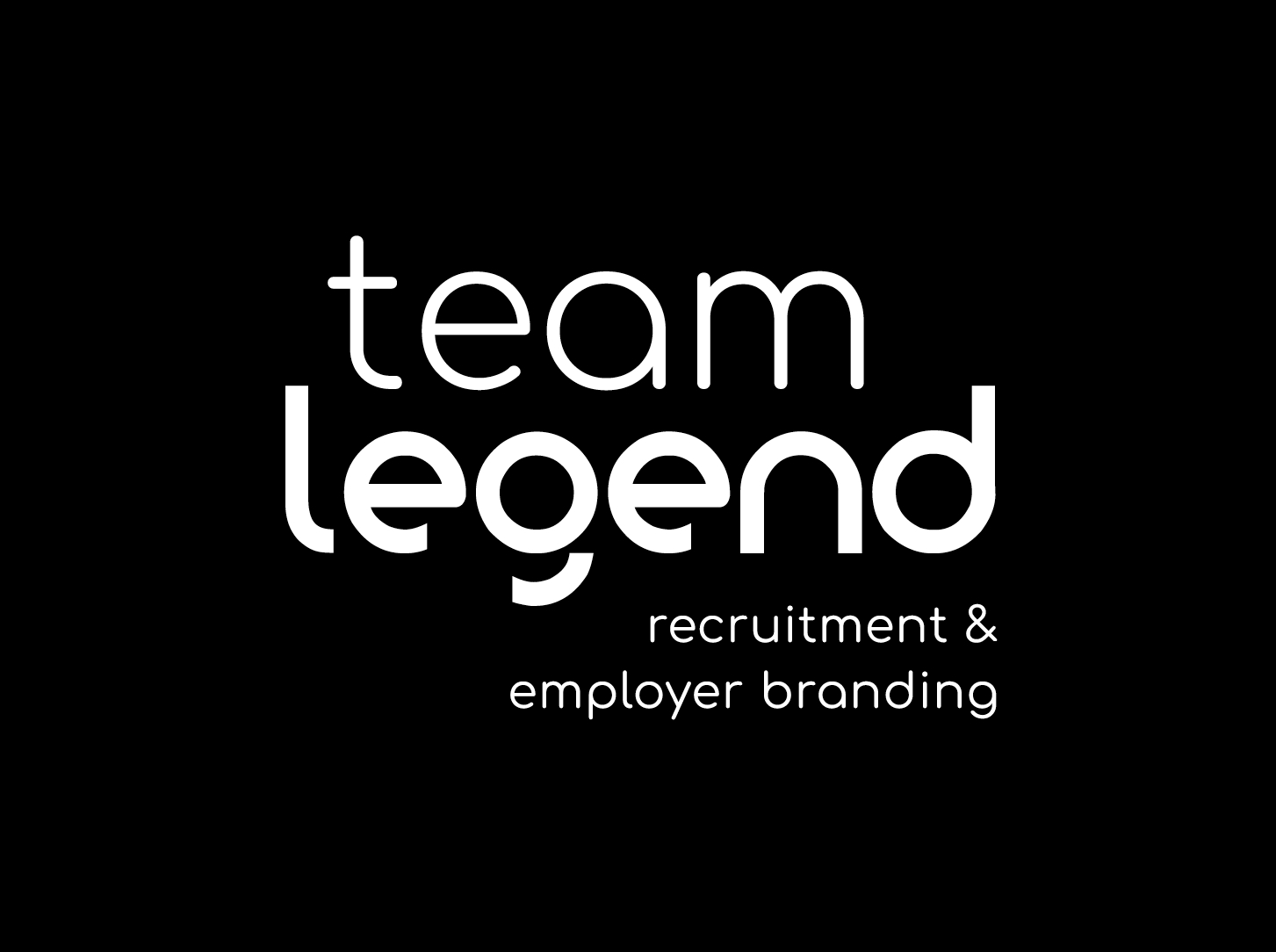 Vraag 4
Welk social media platform was er als eerste en bestaat sinds 2003?
Twitter
Facebook
LinkedIn
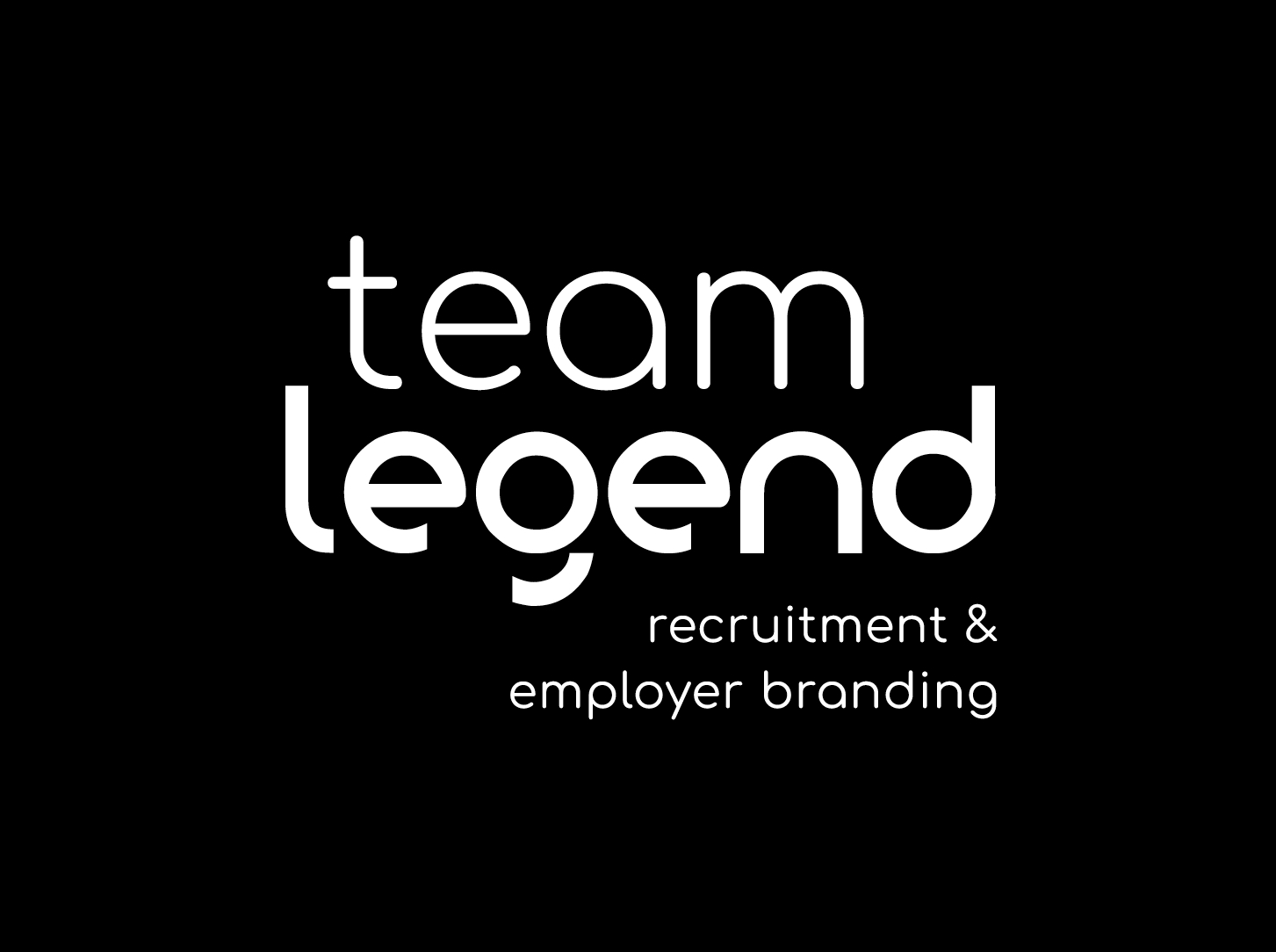 Vraag 5
Hoeveel tijd spenderen Nederlanders gemiddeld per dag op social media?
30 minuten
60 minuten
100 minuten
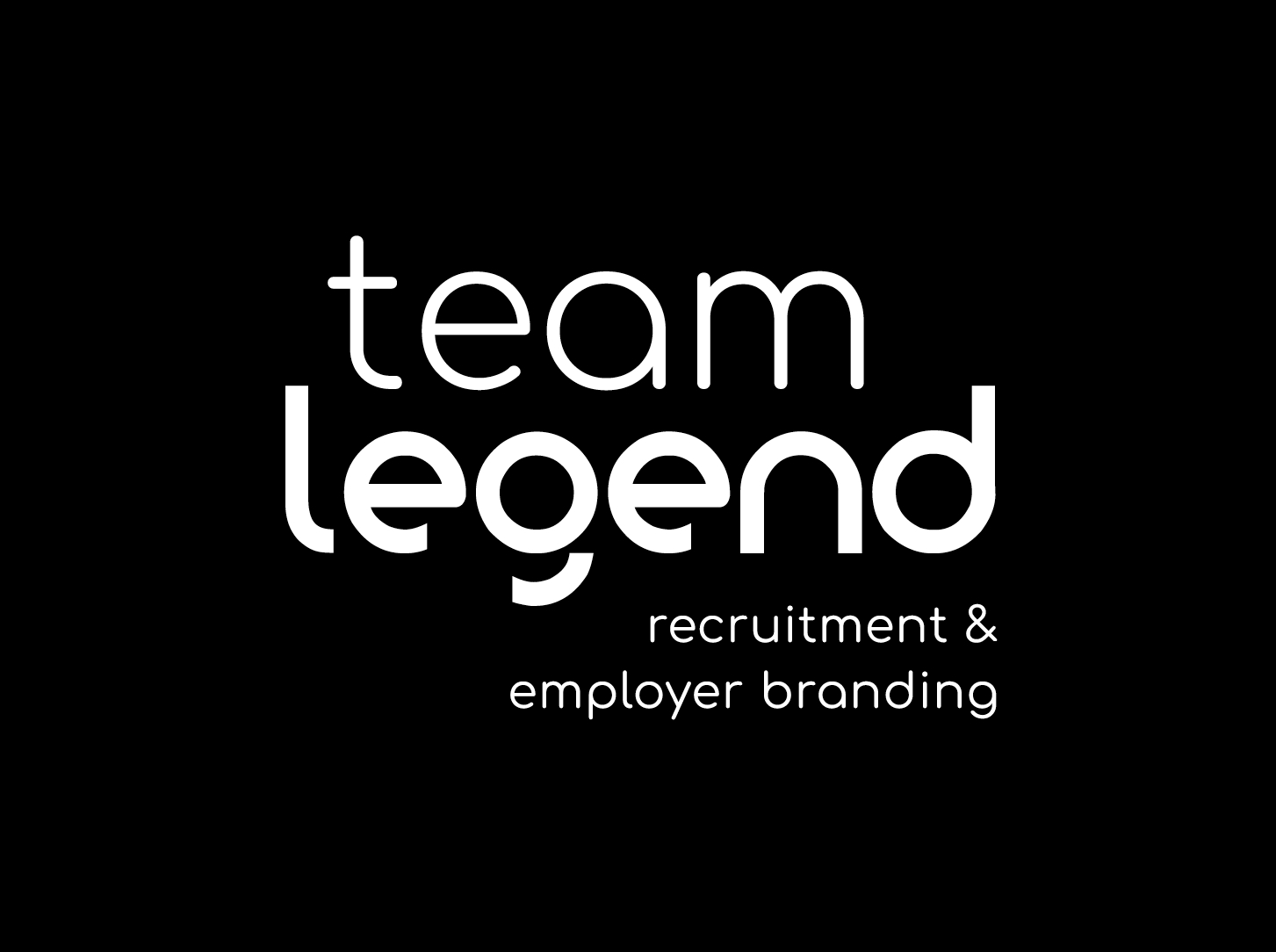 Antwoorden
C, 13.000 vacaturewebsites
B, maandagochtend wordt het meest gezocht naar vacatures
A, beloftes niet nagekomen #1 reden wissel van werkgever
C, LinkedIn eerste social media platform
C, 100 minuten spendeert men gemiddeld op social media
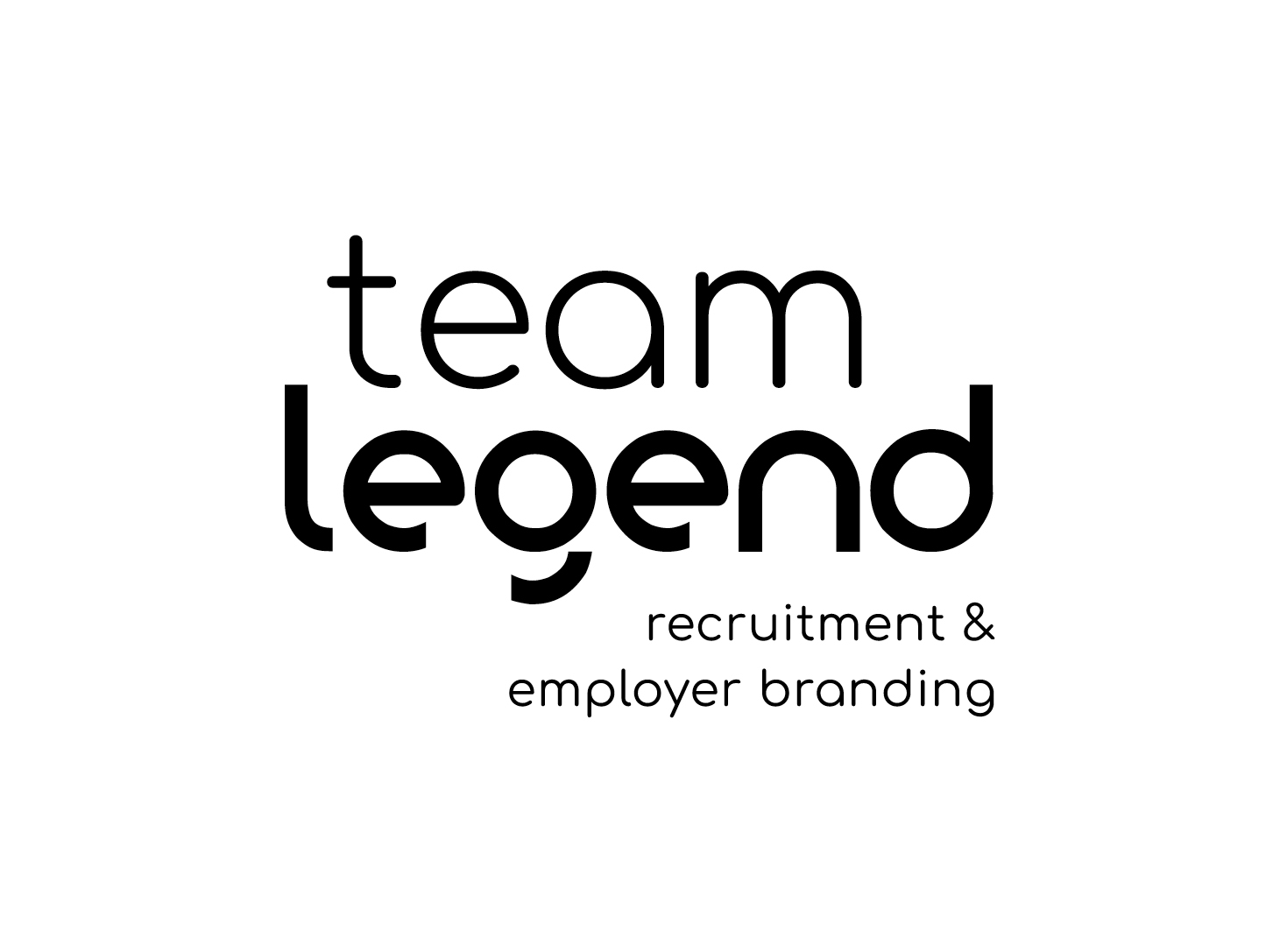 Employer branding
“Het verkrijgen van een voorkeurspositie op de arbeidsmarkt onder de beroepsbevolking”
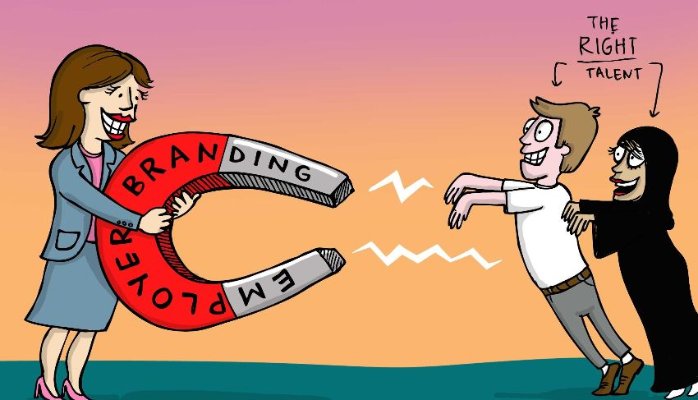 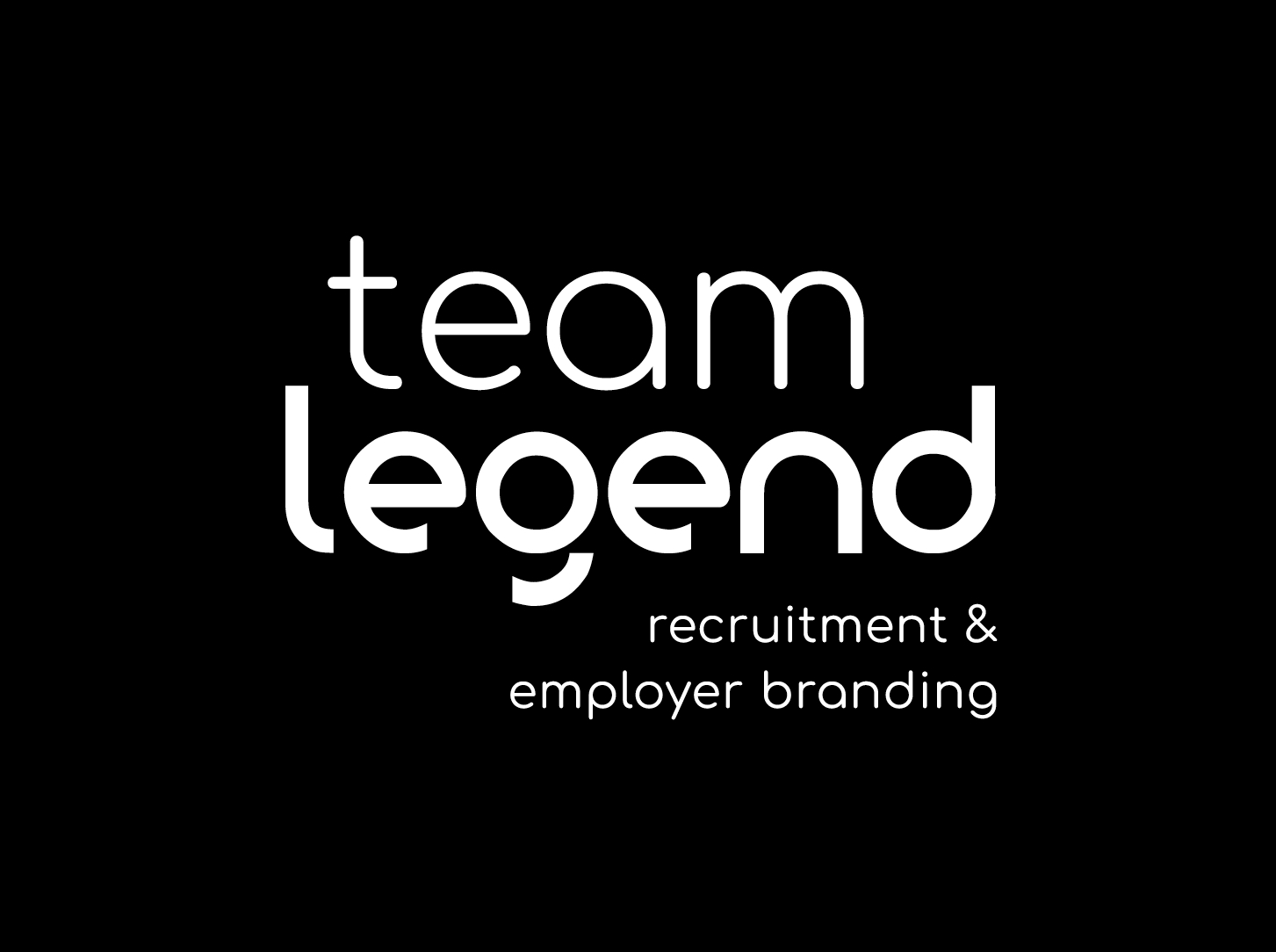 Recruitment vs employer branding
Recruitment
Employer branding
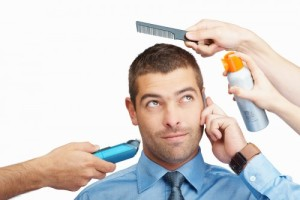 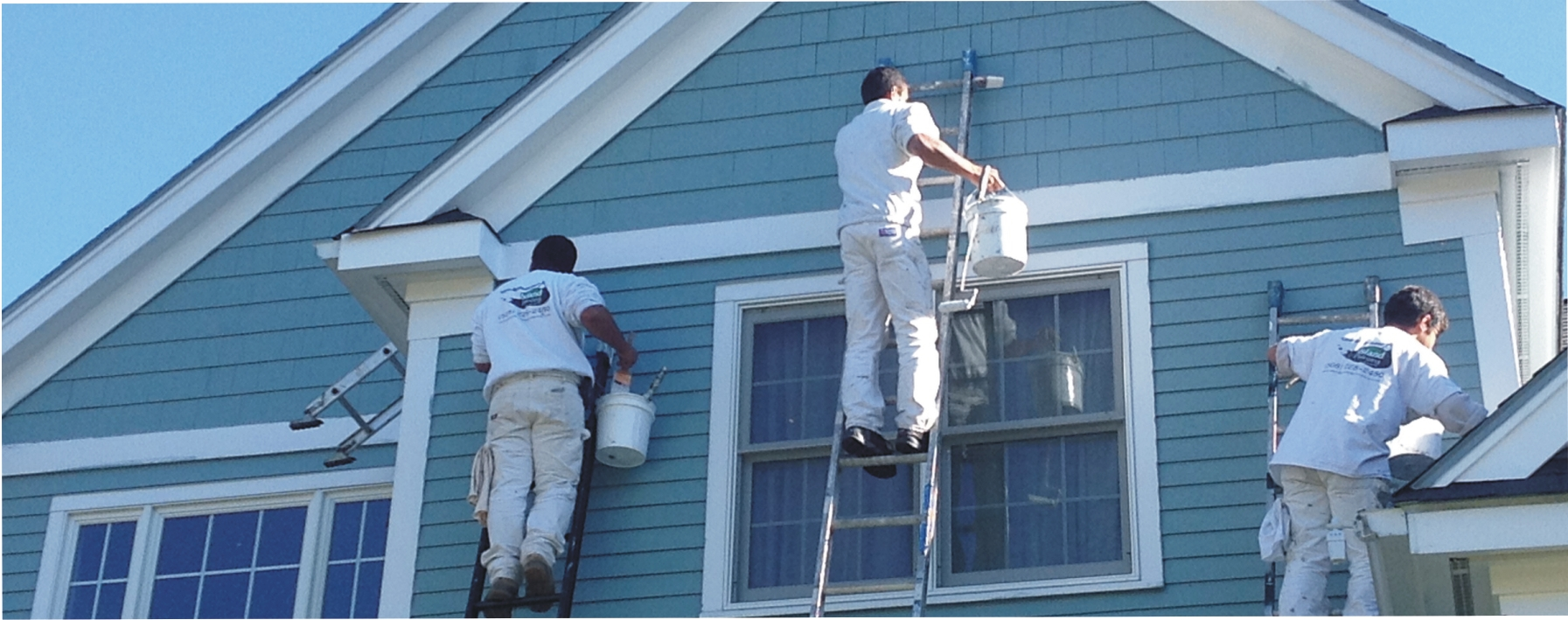 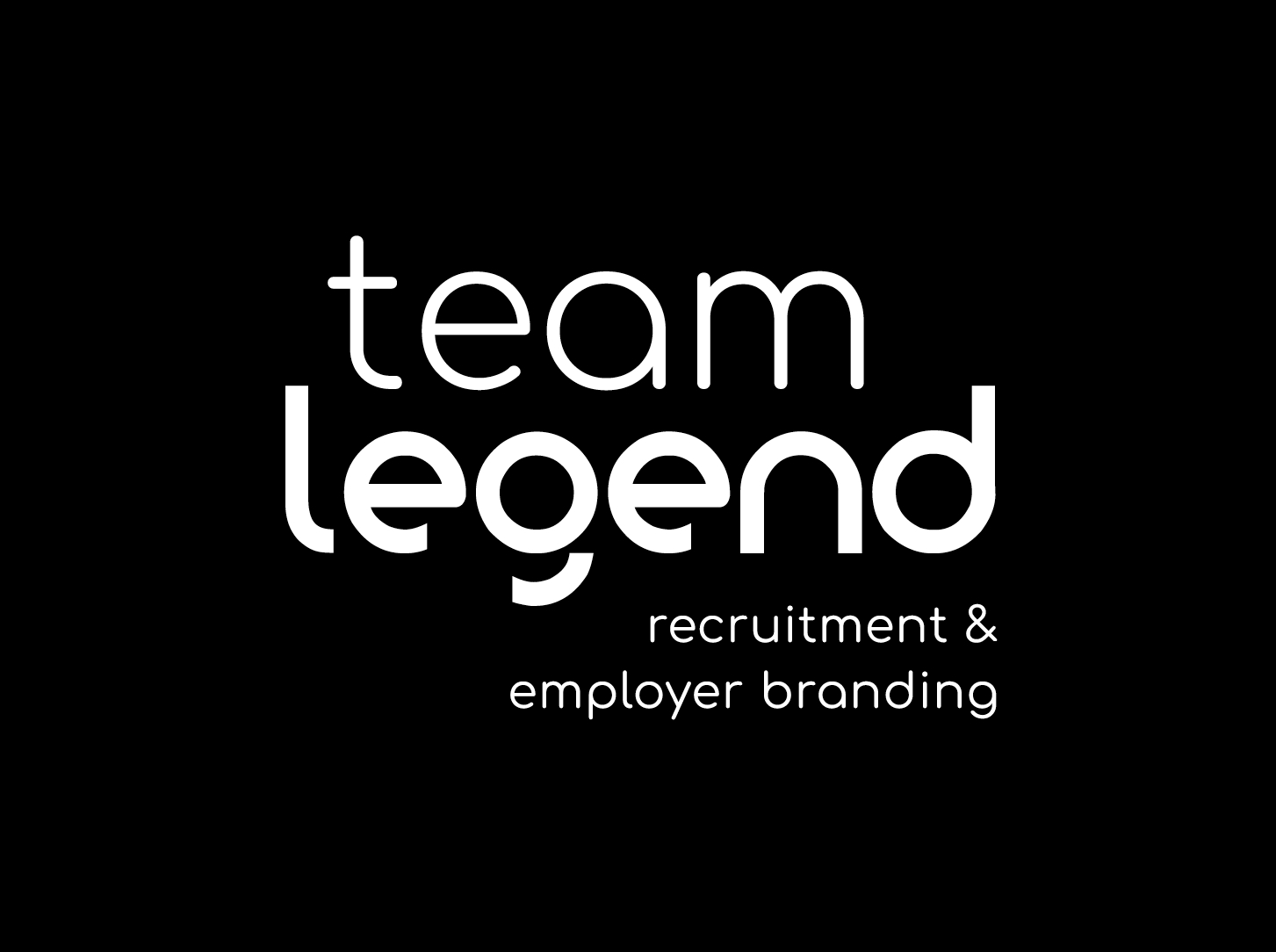 Alles is employer branding
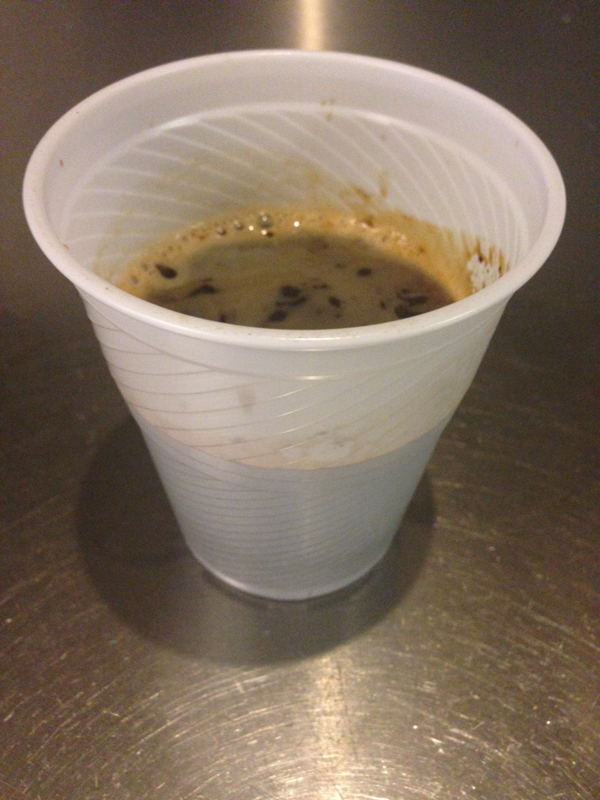 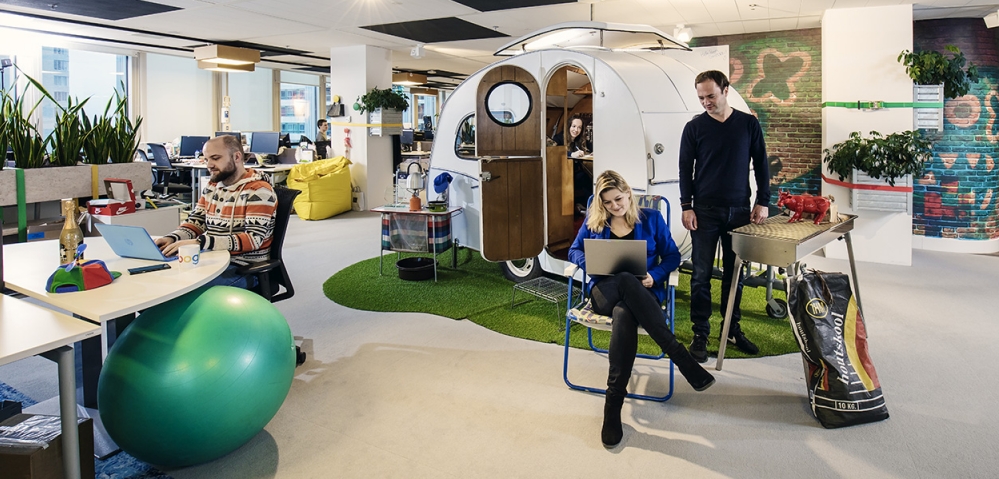 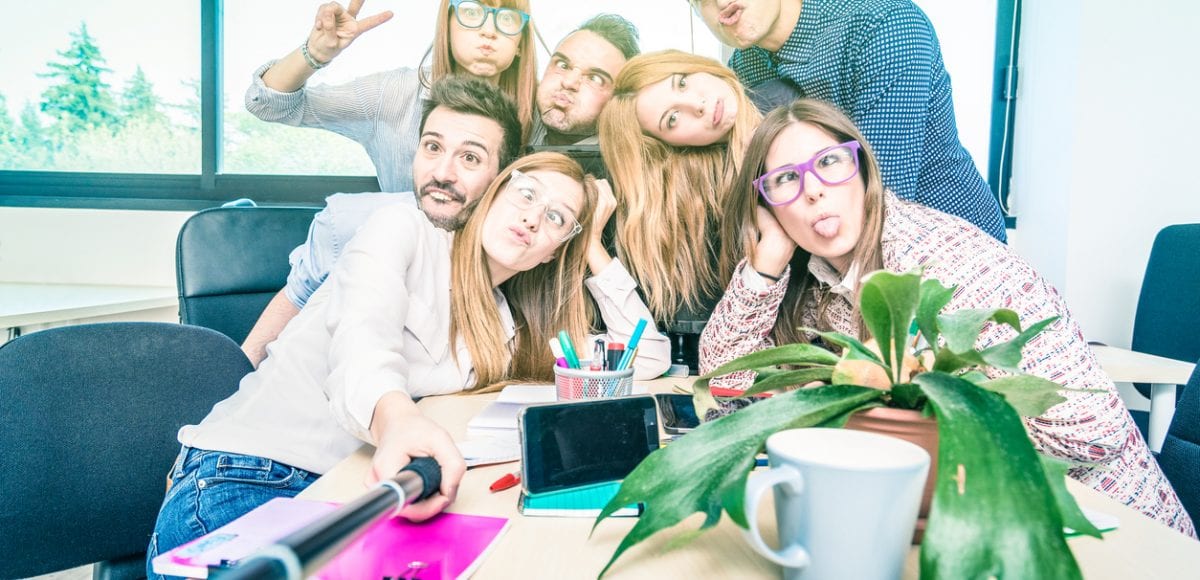 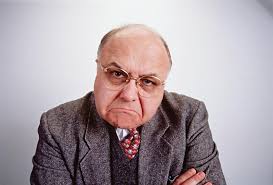 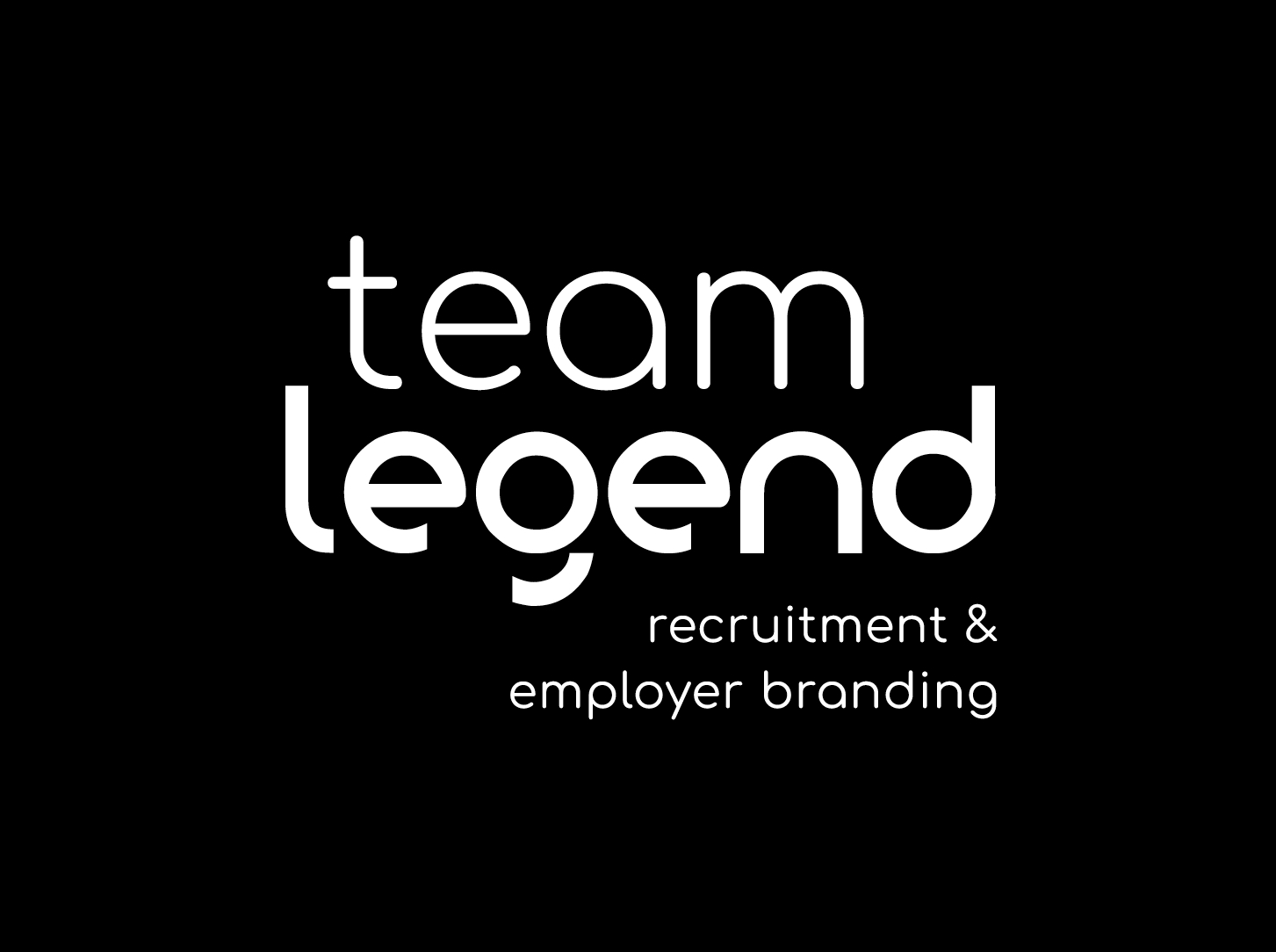 Wat doet jullie bedrijf aan employer branding?
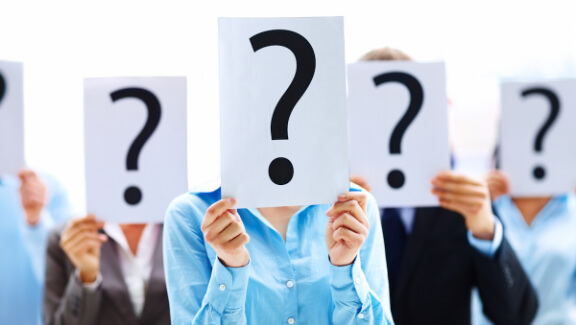 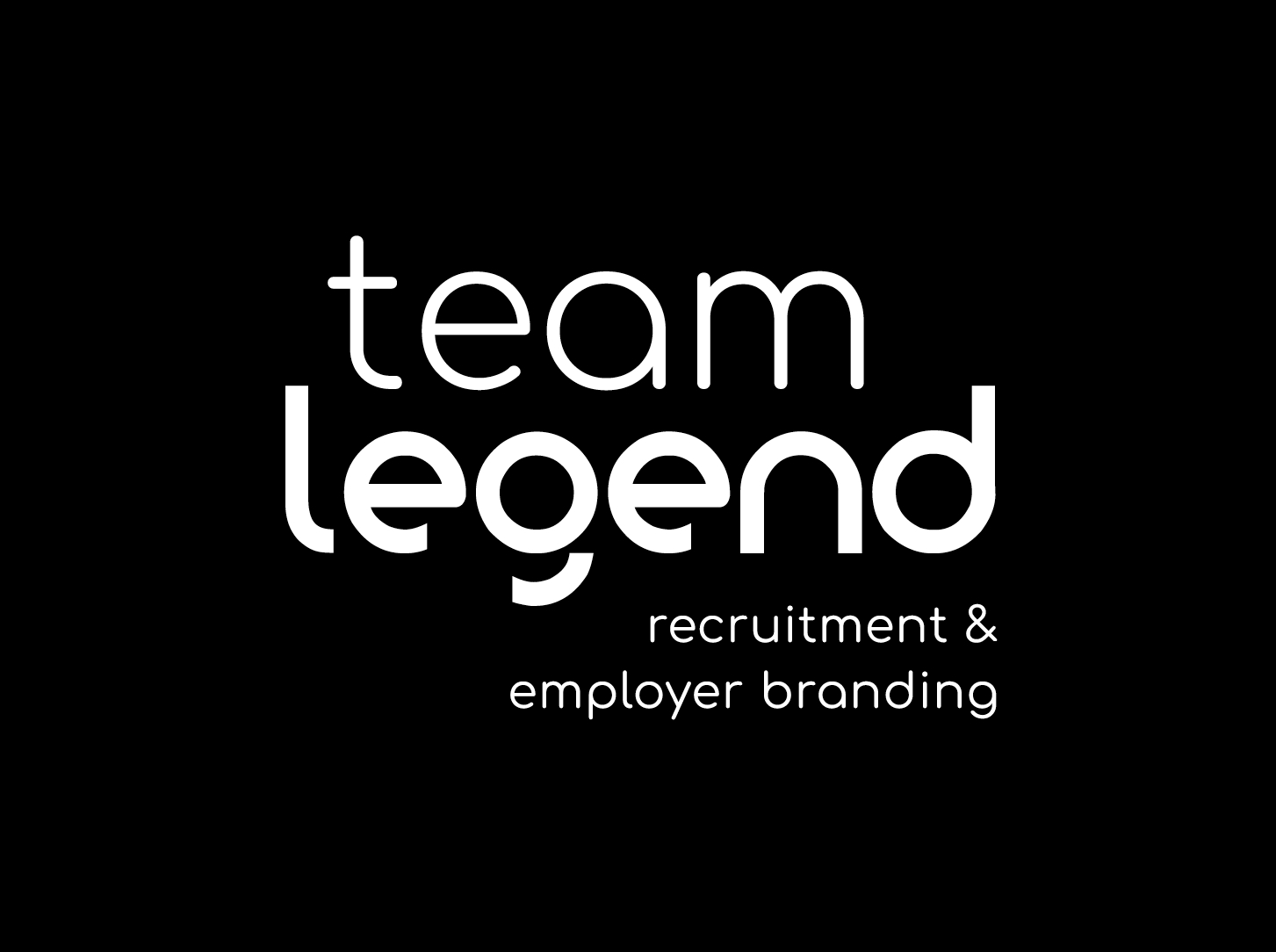 Voorbeeld SEW Eurodrive
Sportschool
Yoga/Krav Maga/boksen
Fysio
Kantine met uitsluitend gezond en voordelig eten
Eén opleiding per jaar niet werk gerelateerd
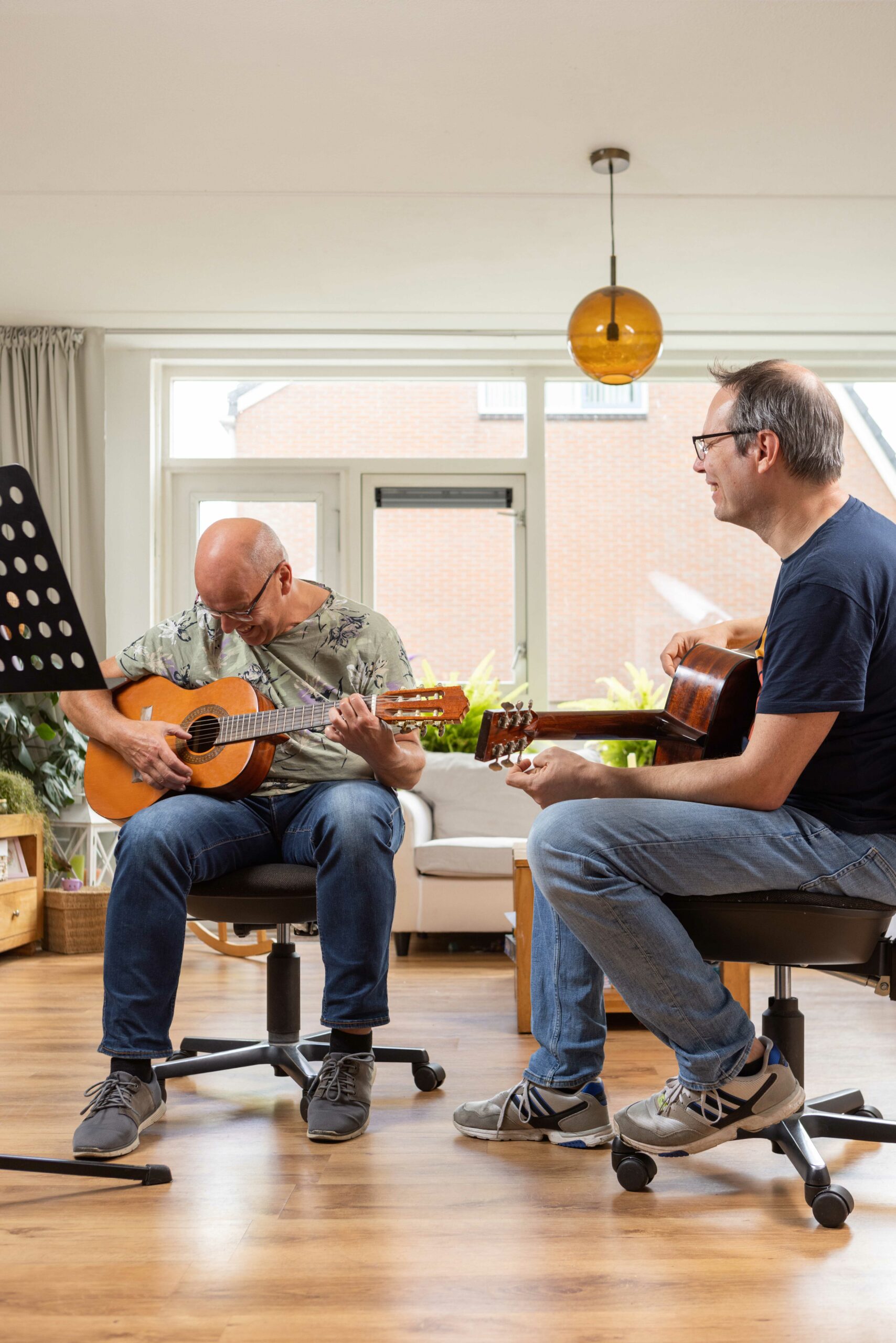 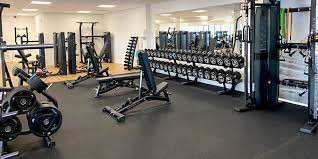 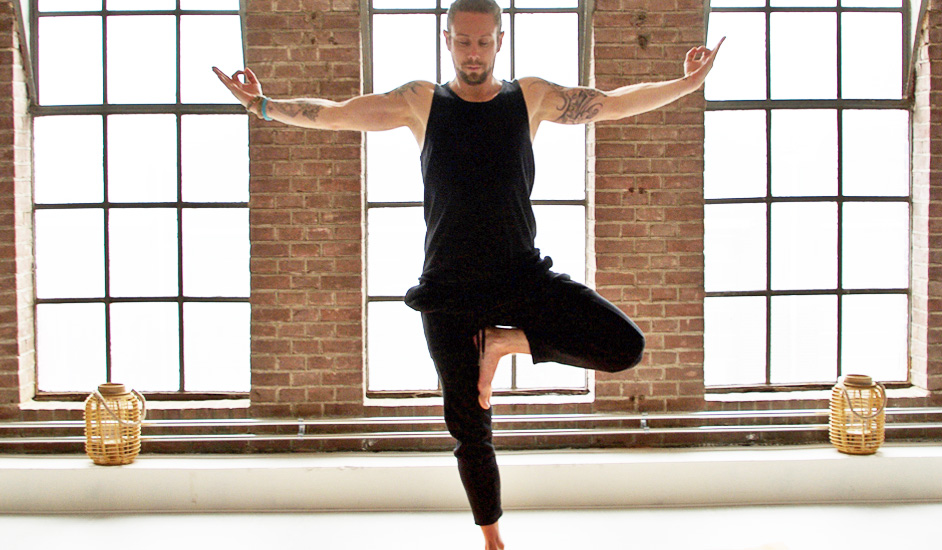 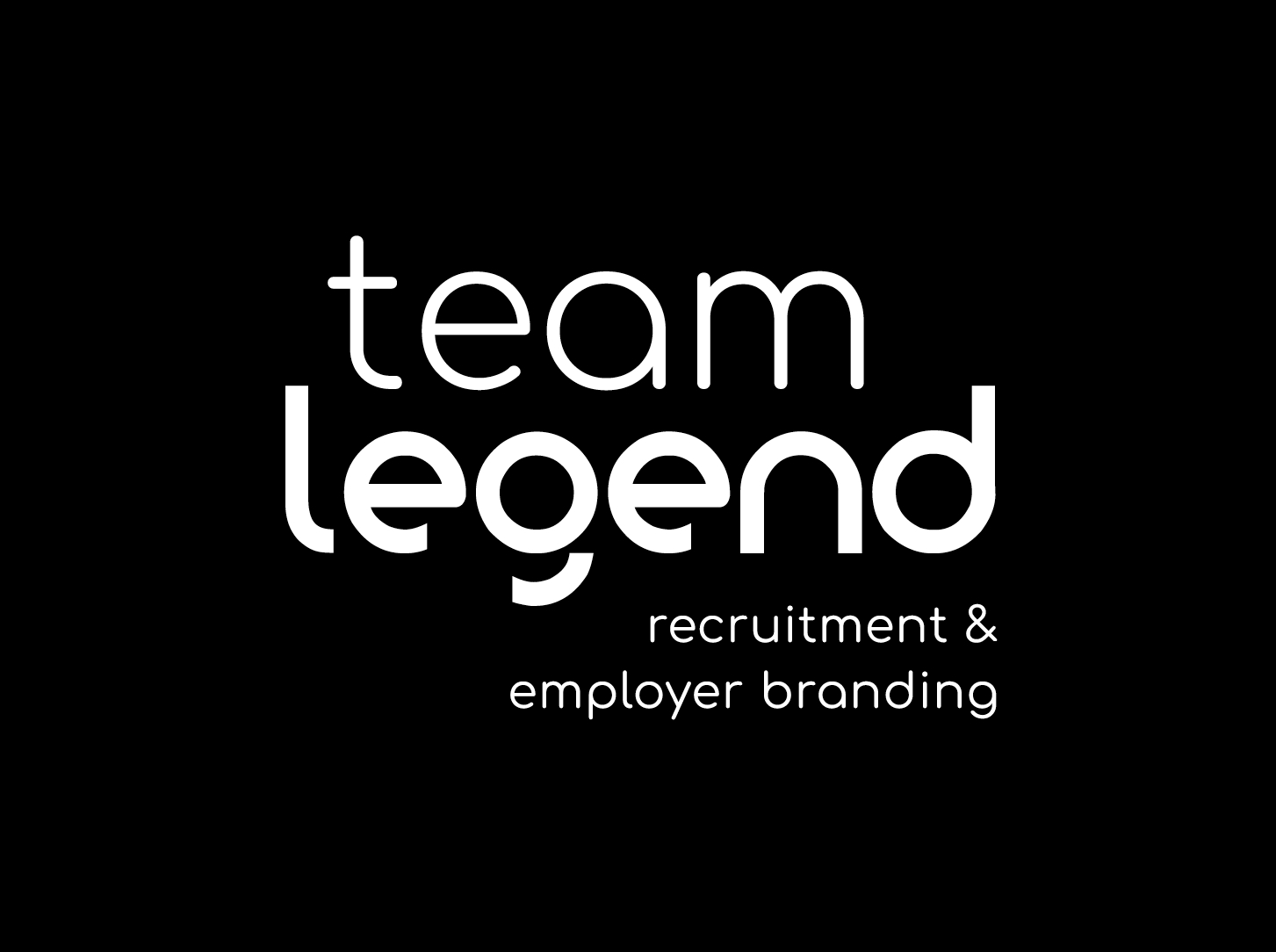 Video recruitment
Voorbeeld https://www.youtube.com/watch?v=AMuPfh2LlvA
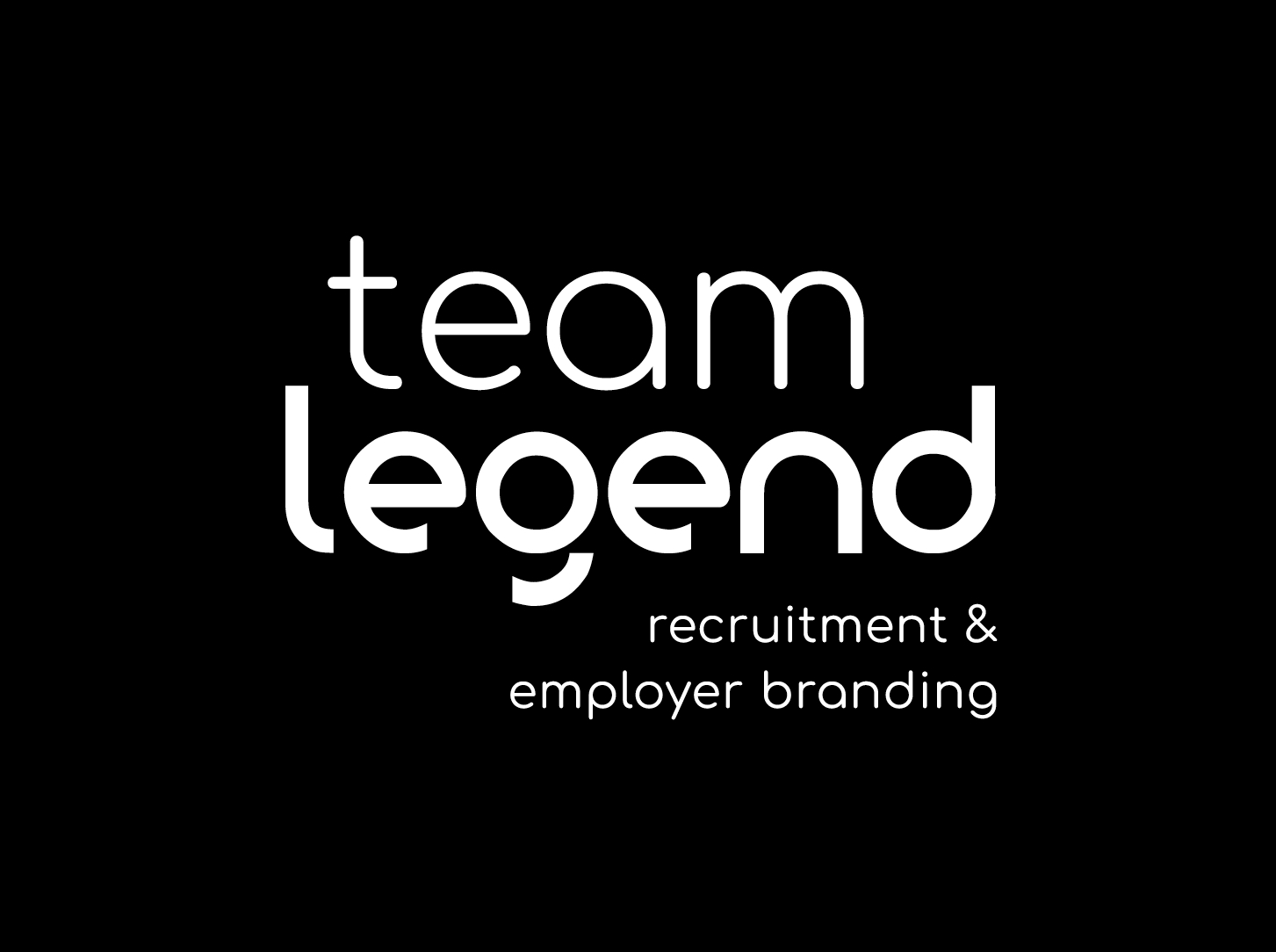 Trends in recruitment
Kandidaat ervaring
Social Media
AI
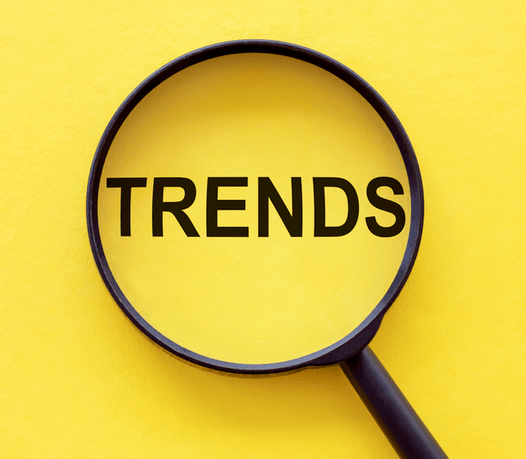 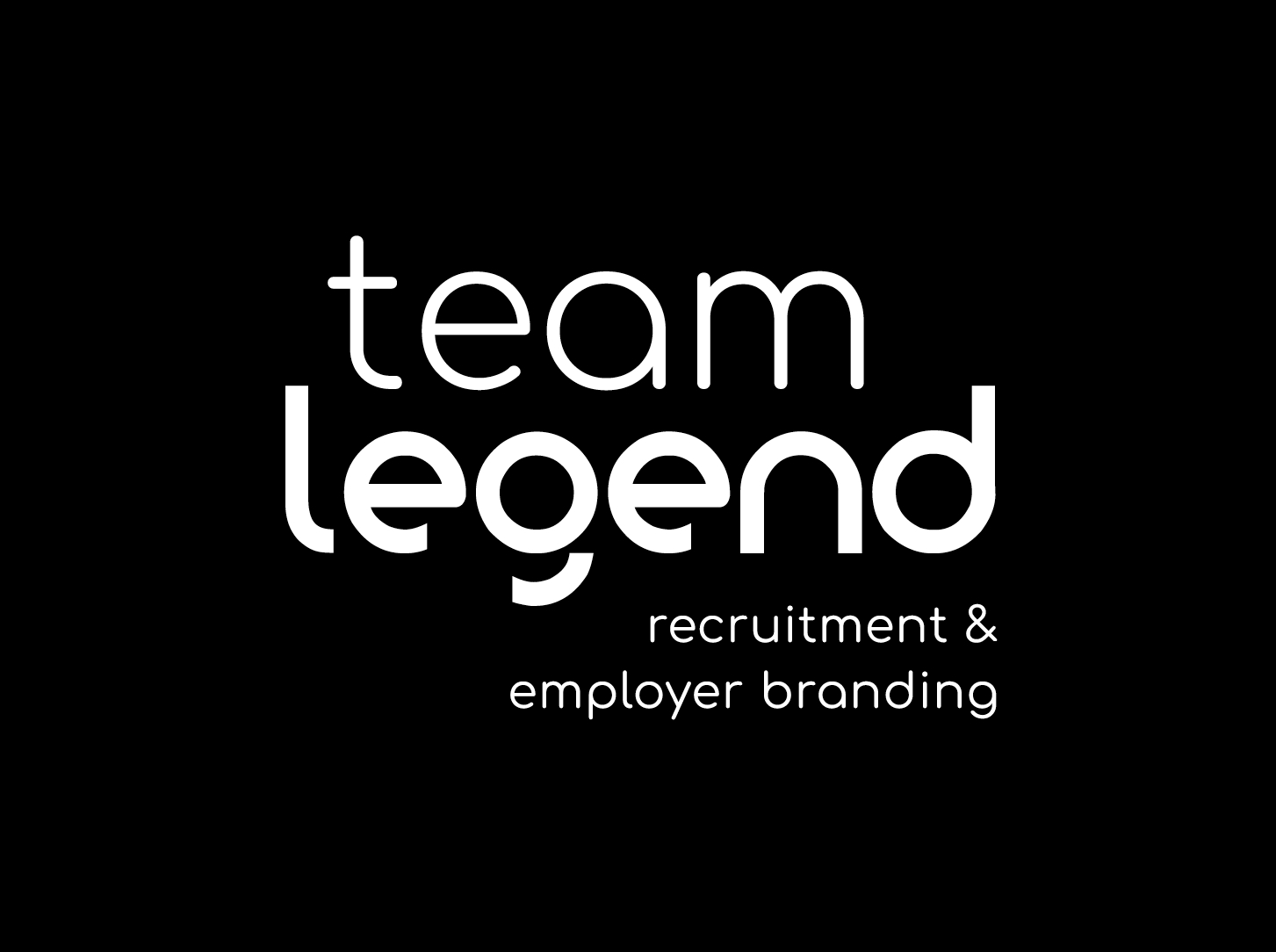 Kandidaat ervaring
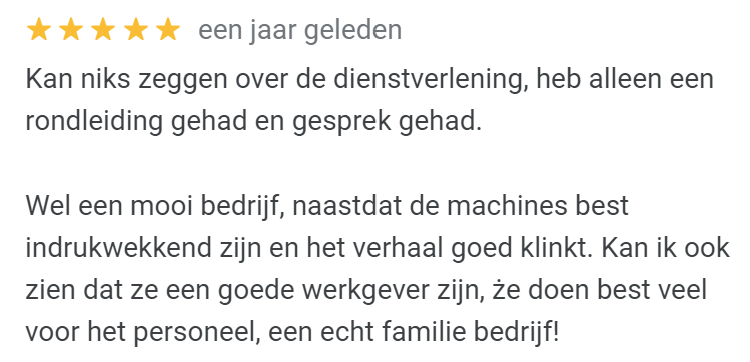 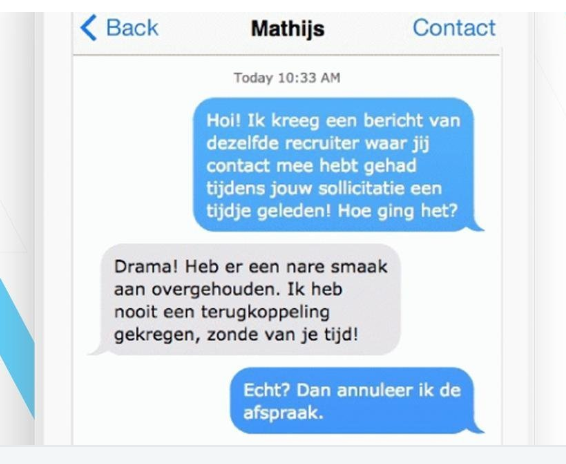 Verwachtingen = correct gedrag
Werkgeversimago (employer brand)
Het totale recruitment proces
Reviews
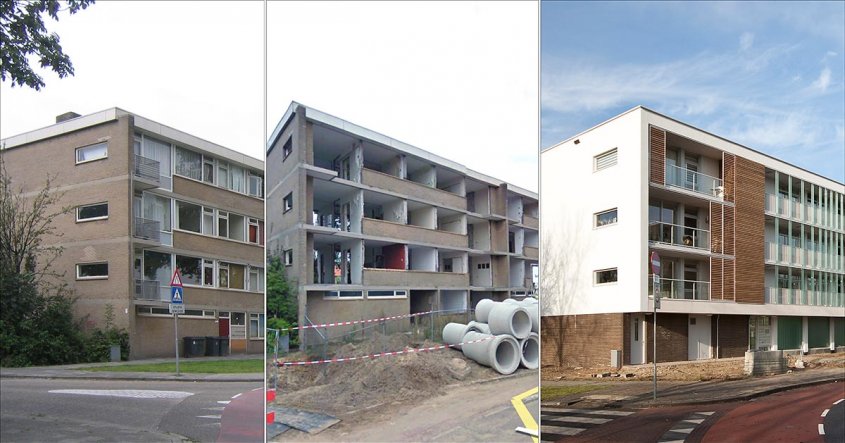 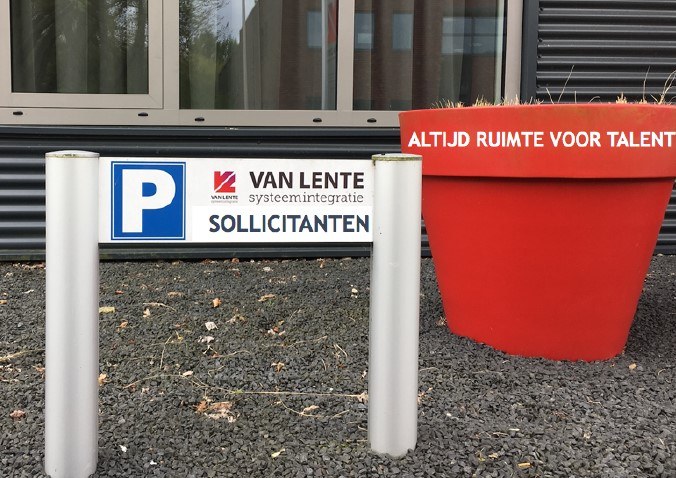 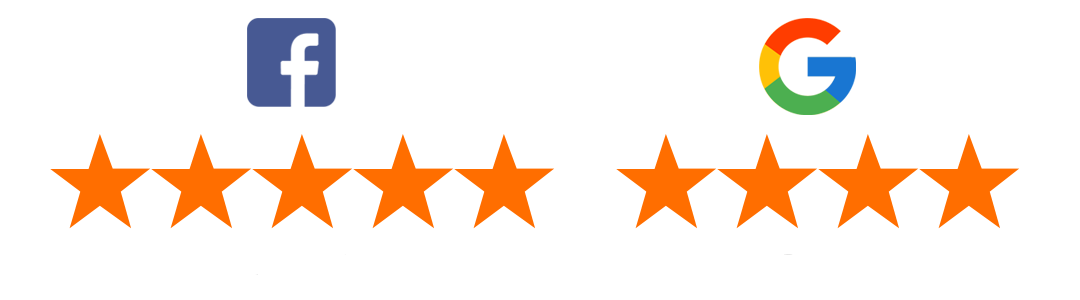 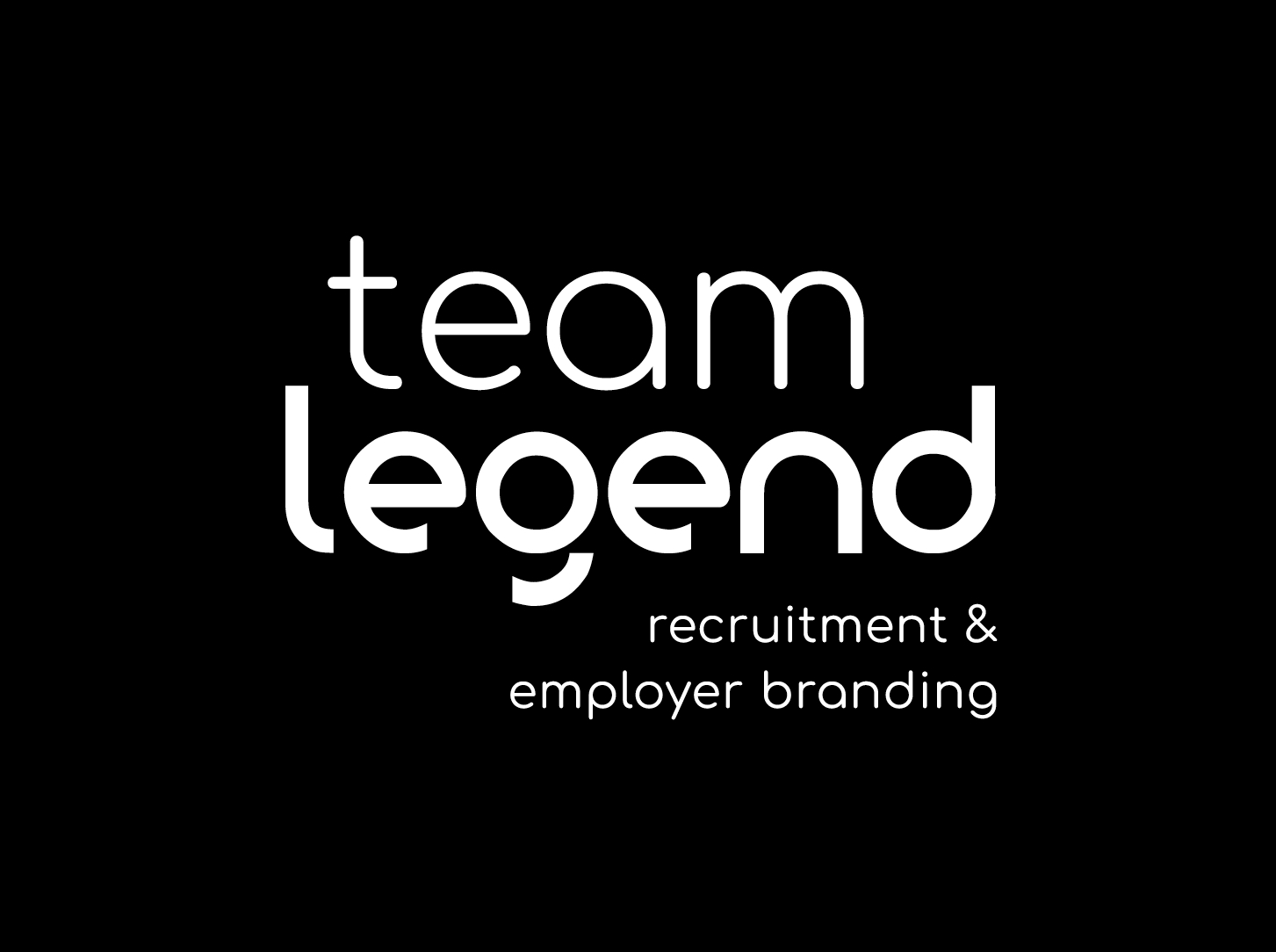 Social Media
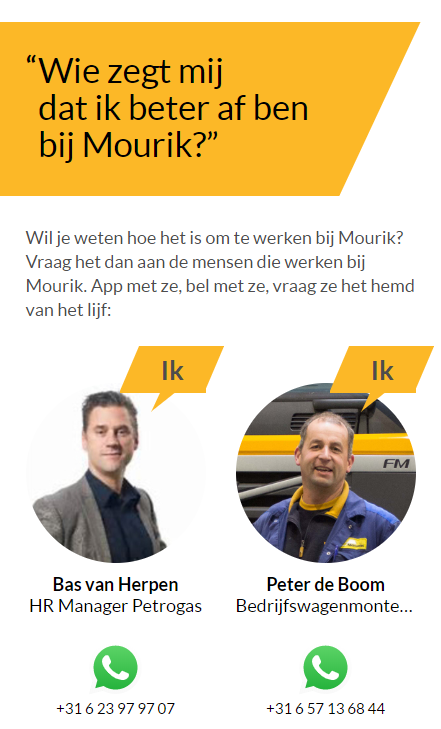 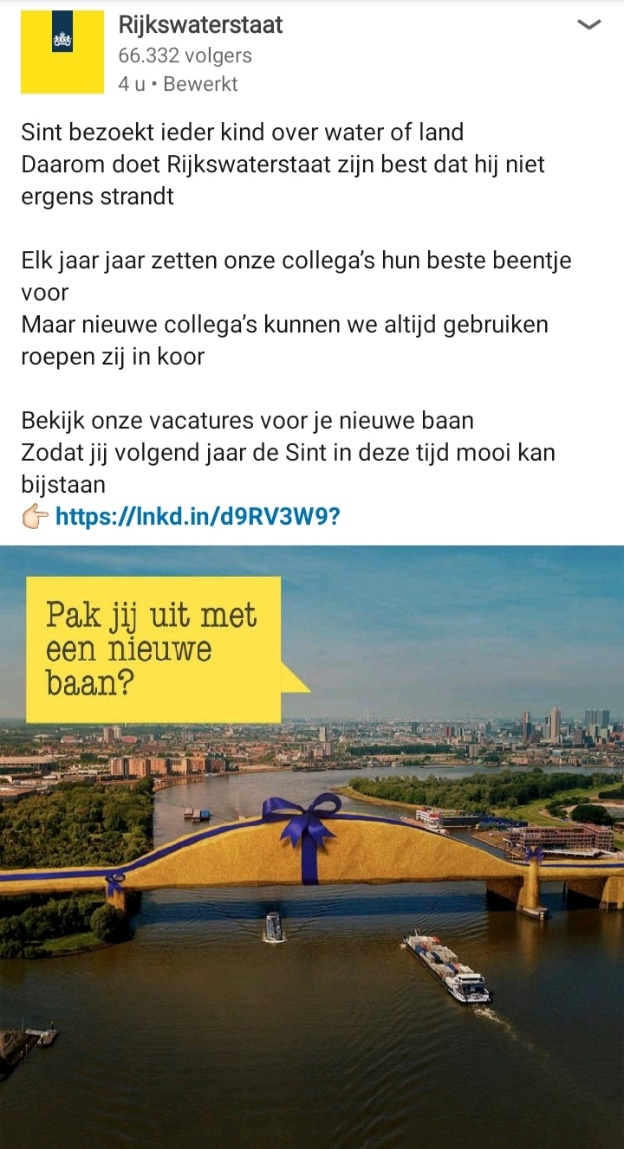 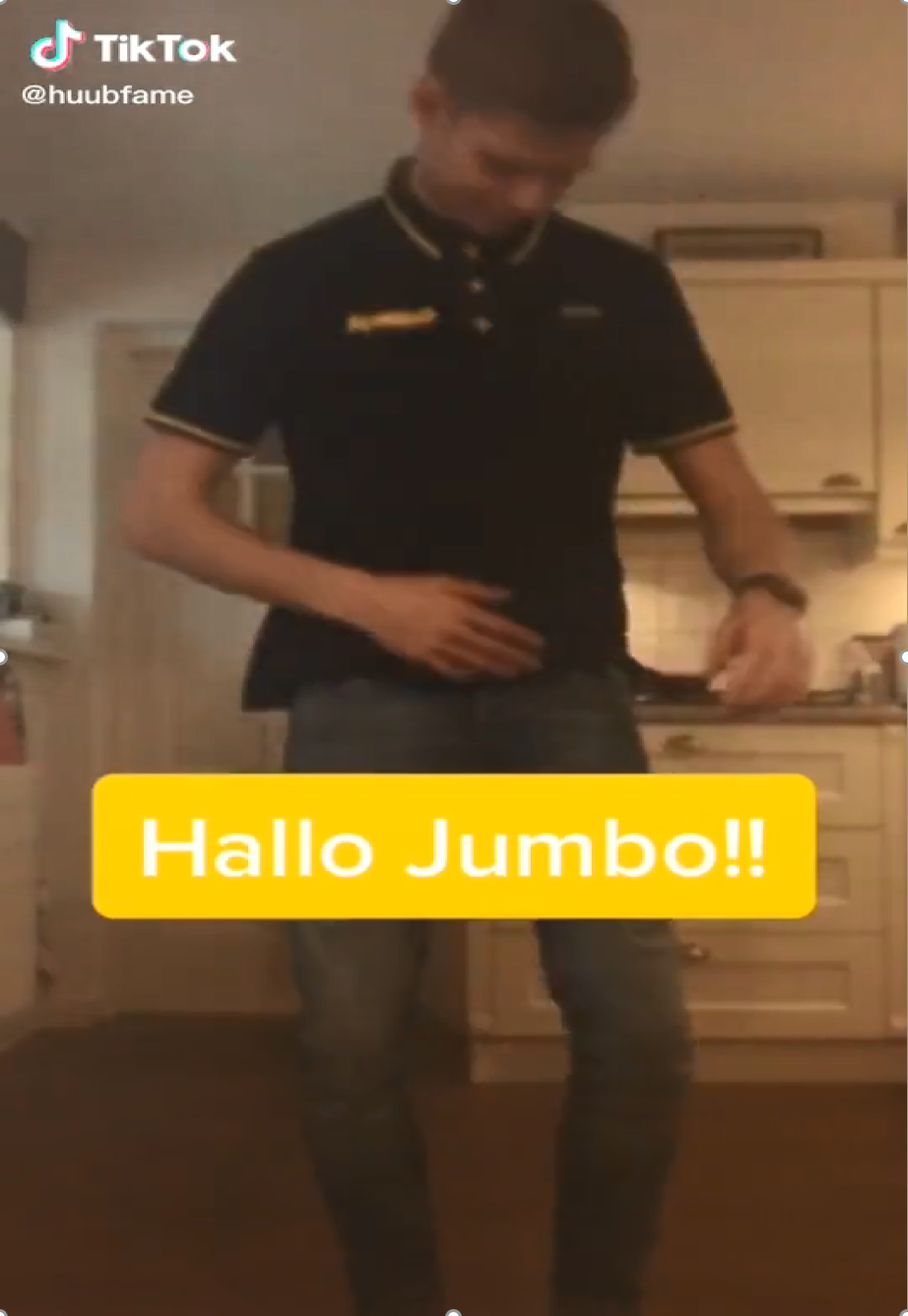 Nieuwe wervingsmogelijkheden
96% van werkzoekende gebruik social media
Ontsluiting tot 14 miljoen Nederlanders
Generatie Z
Aangaan van interactie en gesprek
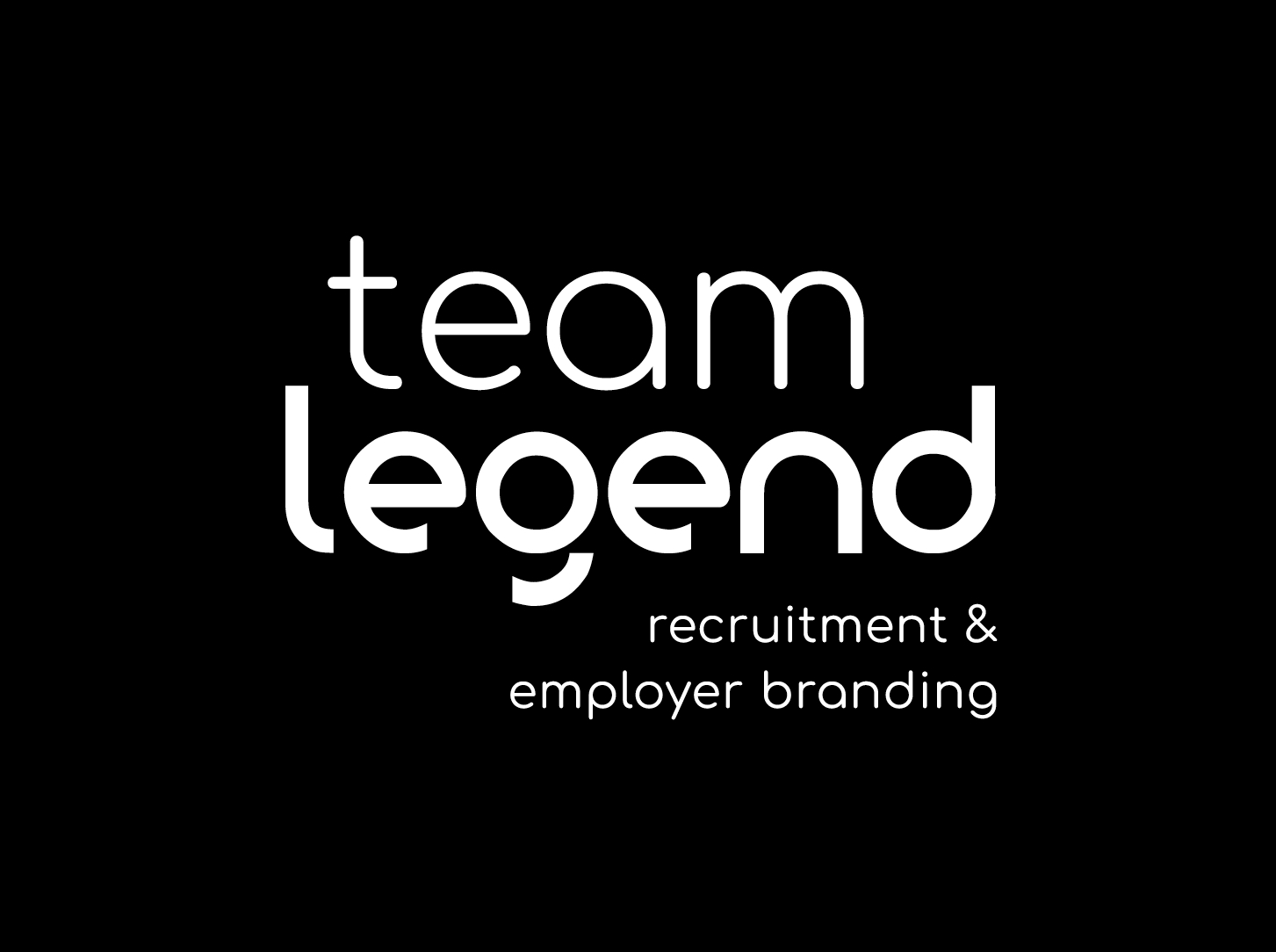 AI
Kennen we dit logo?
 Chat GPT Generative Pretrained Transformer, zelflerende taalsoftware
Wat kunnen we ermee voor recruitment?
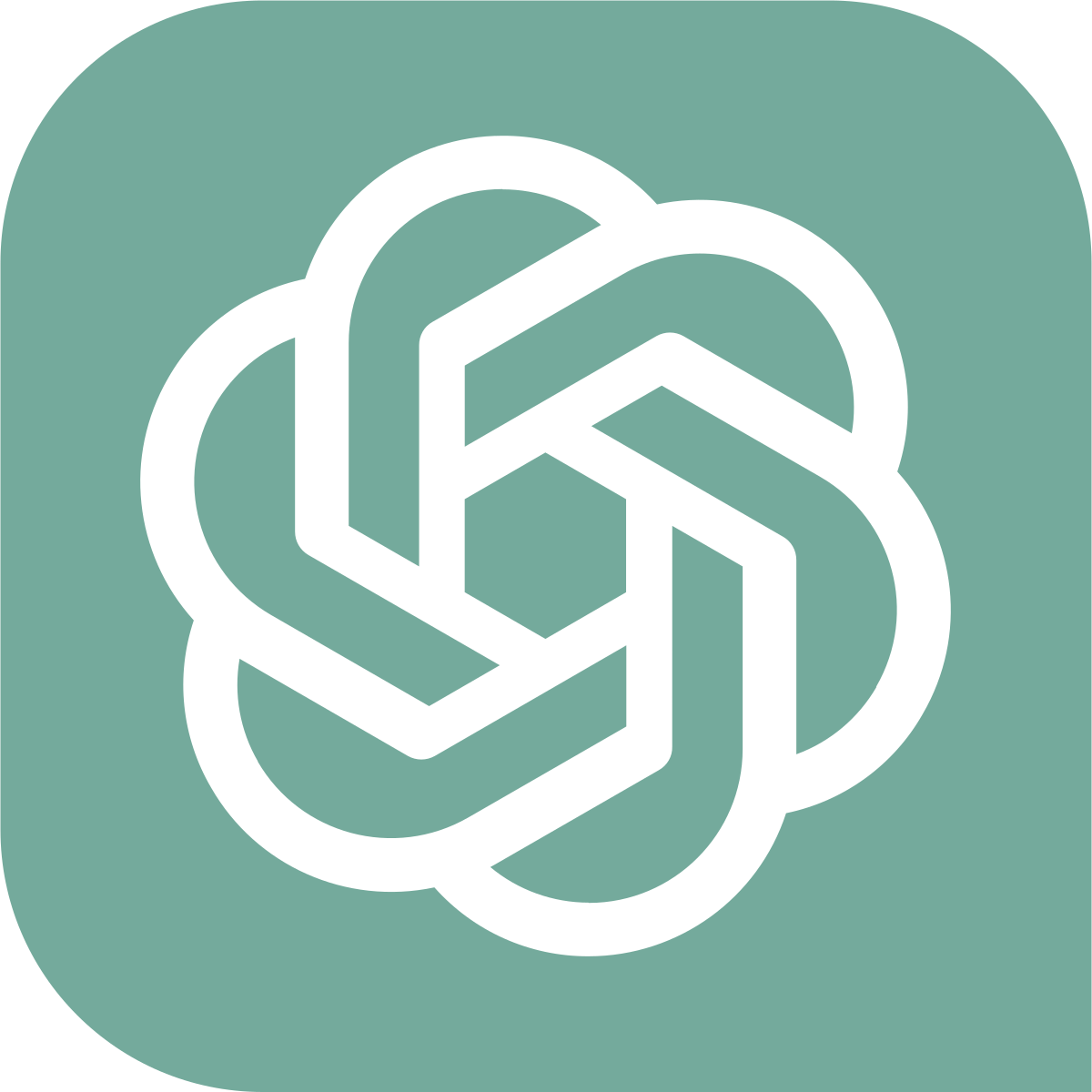 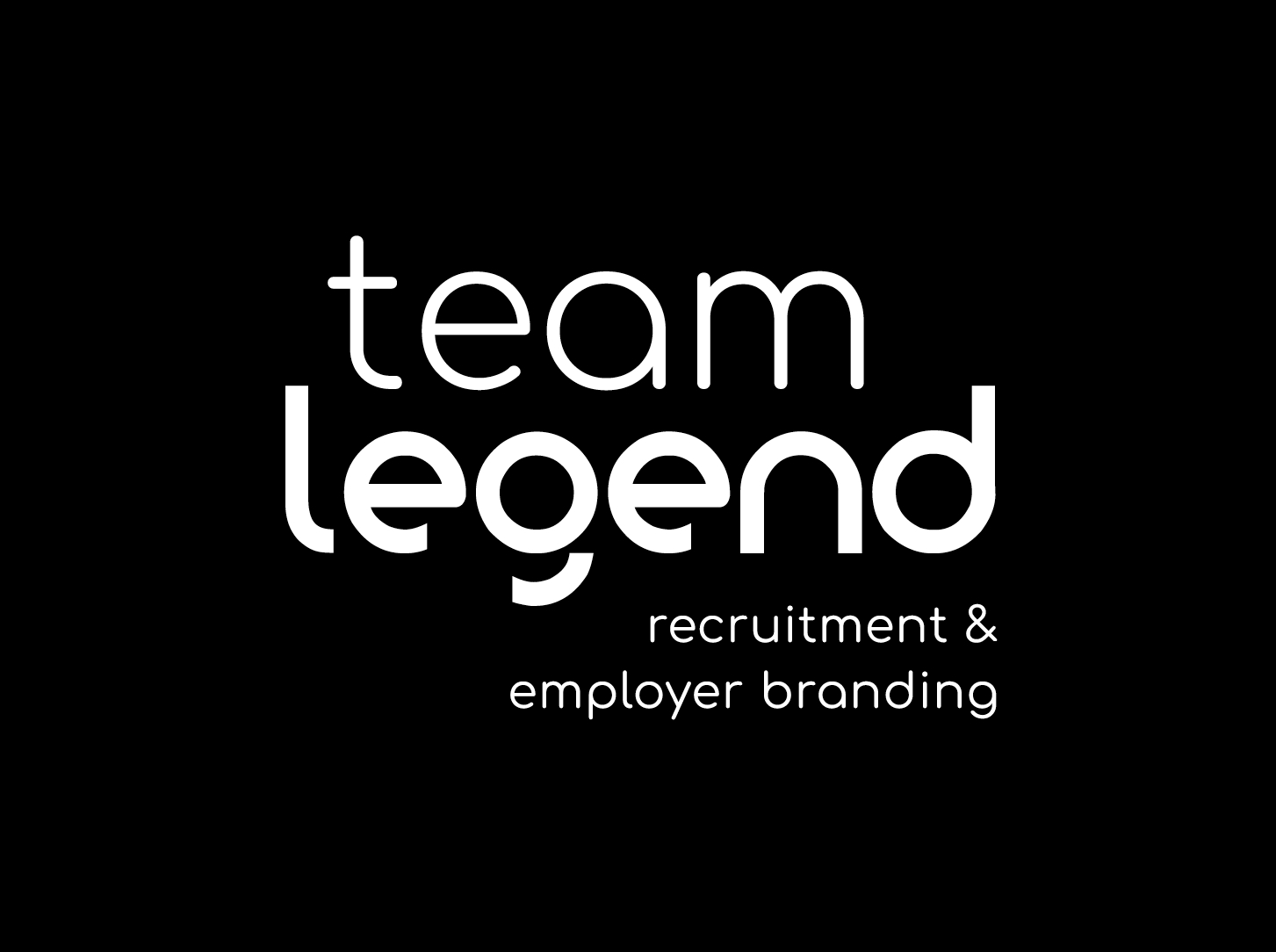 AI
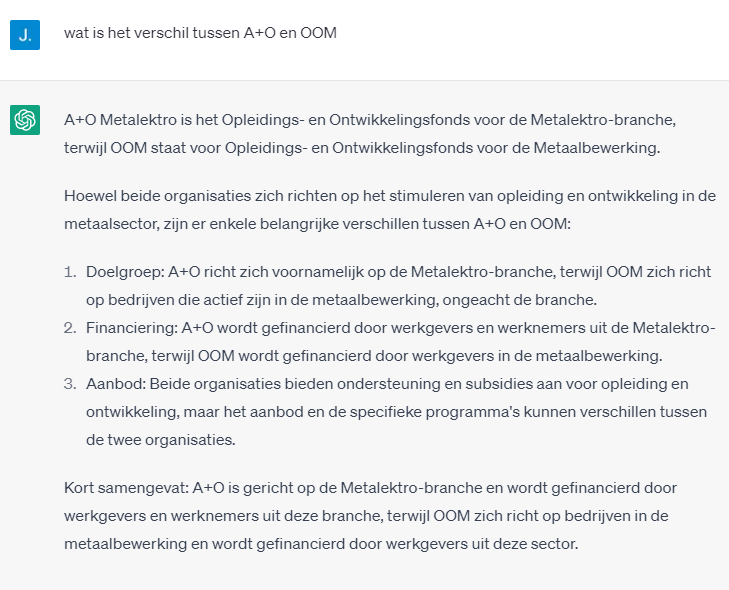 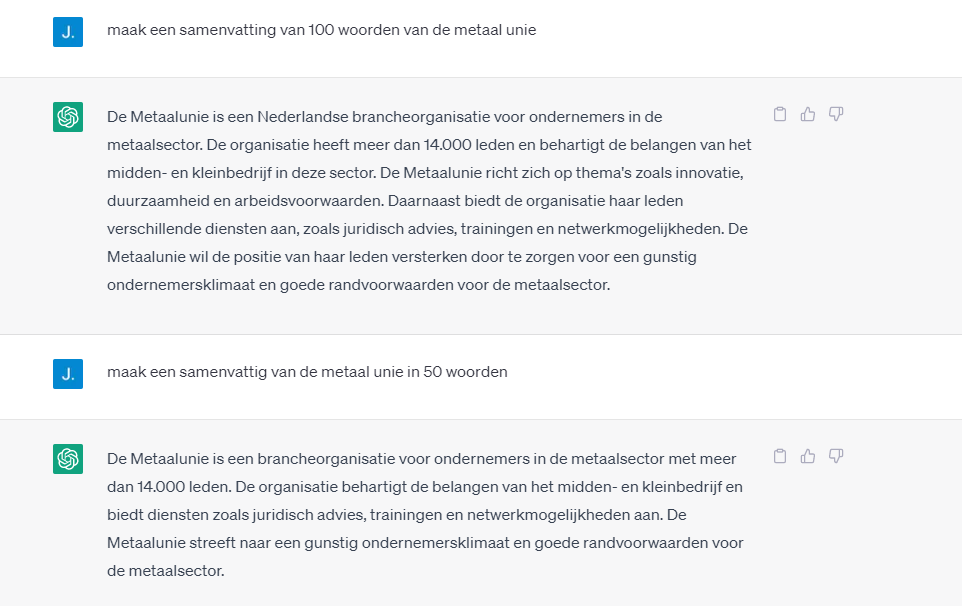 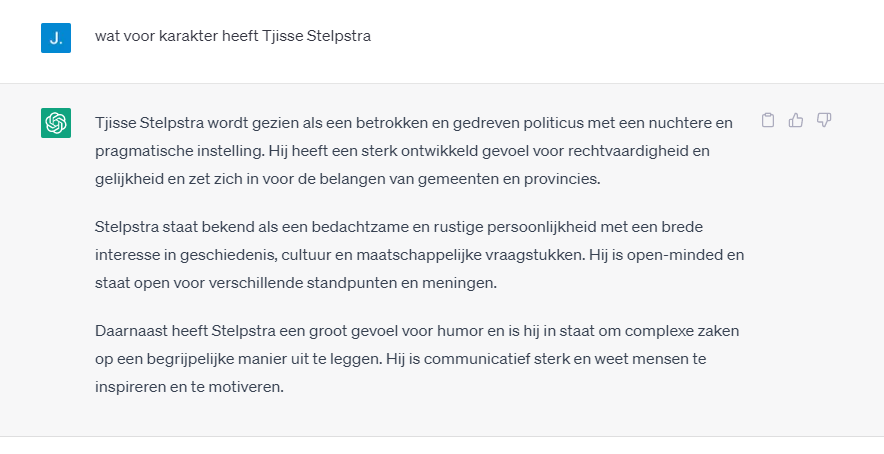 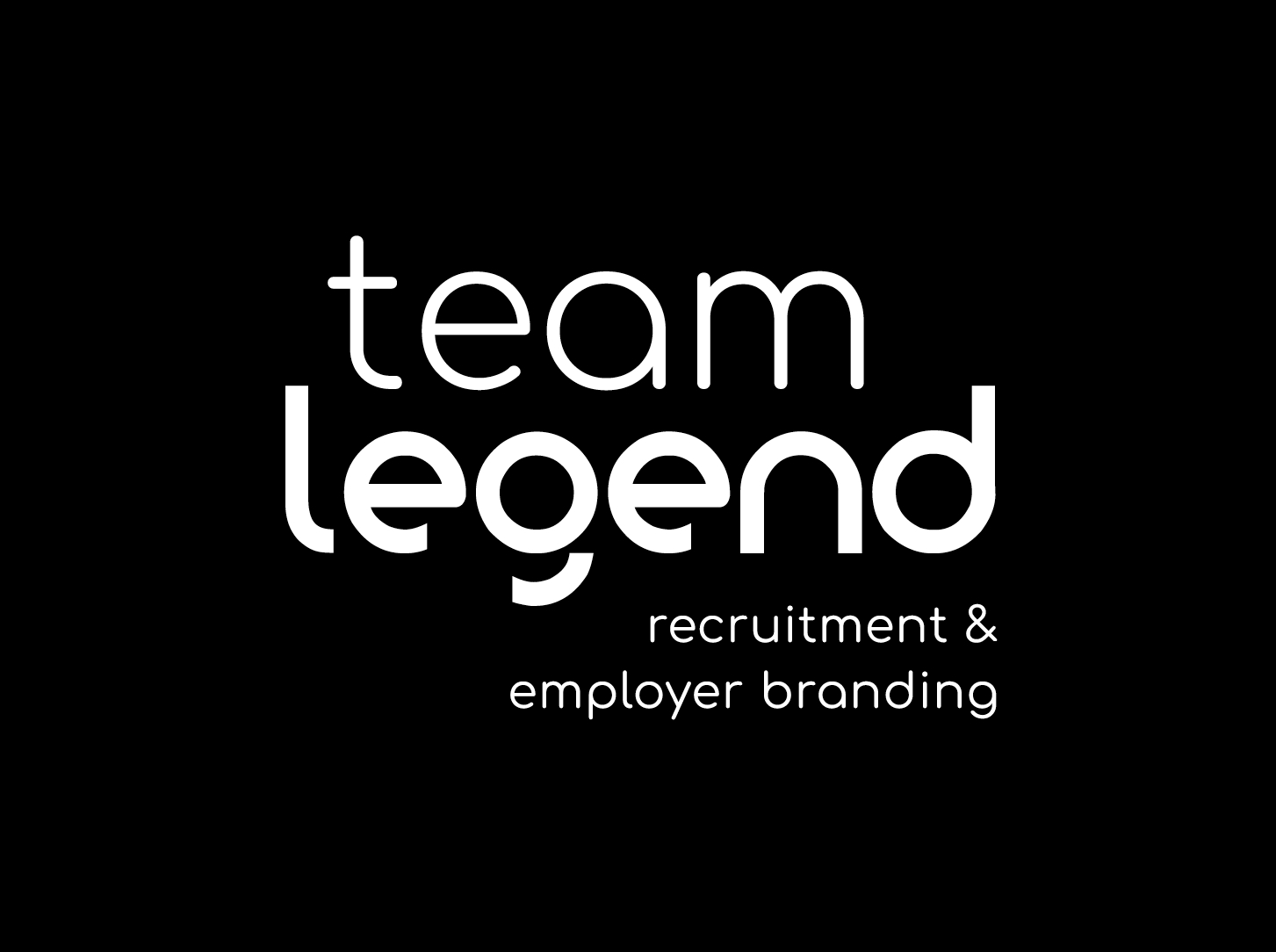 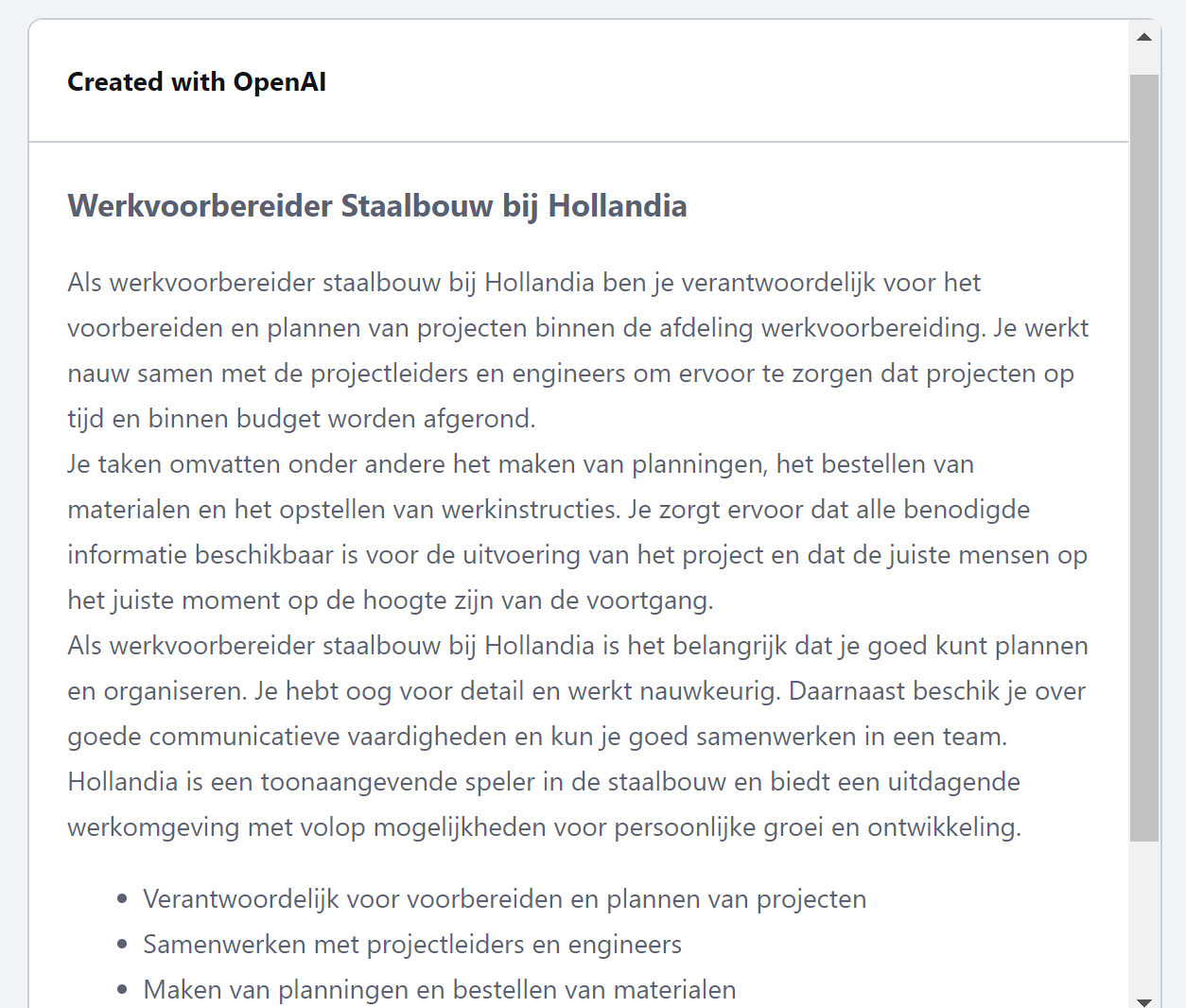 AI
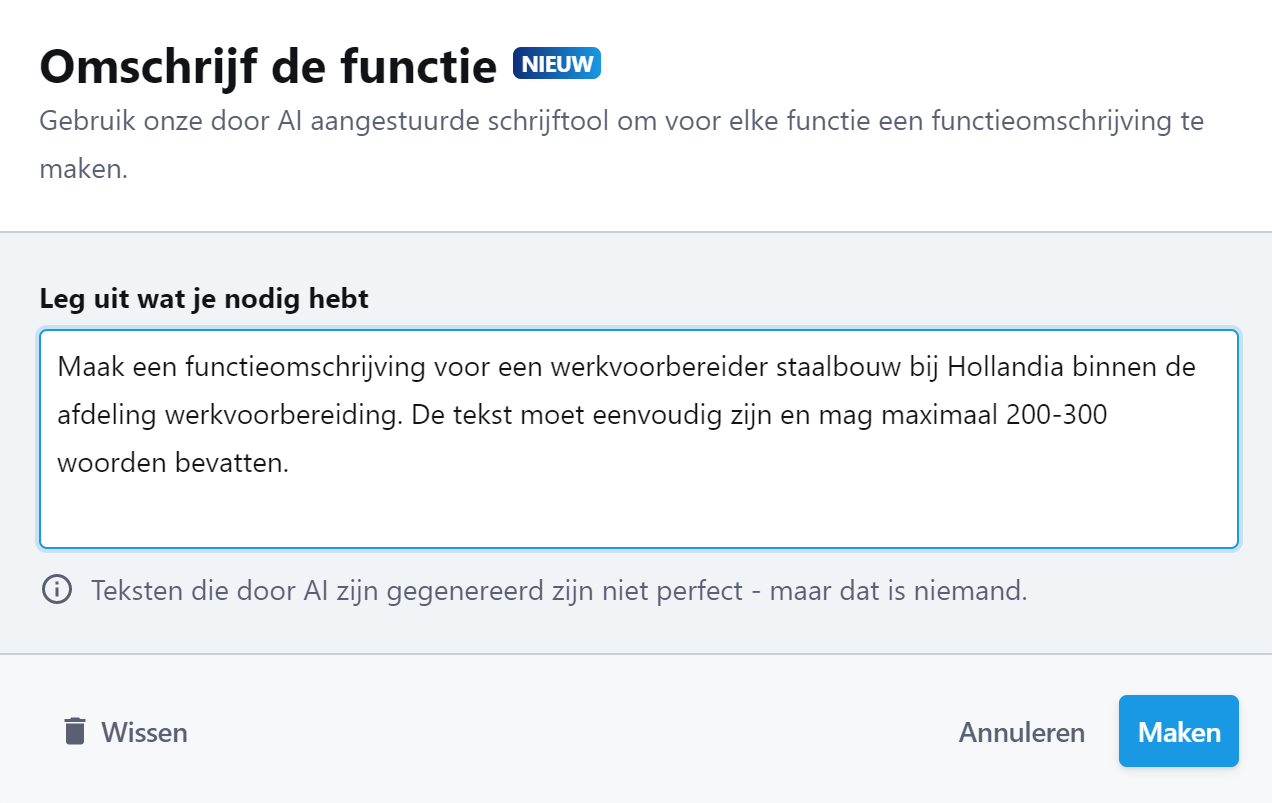 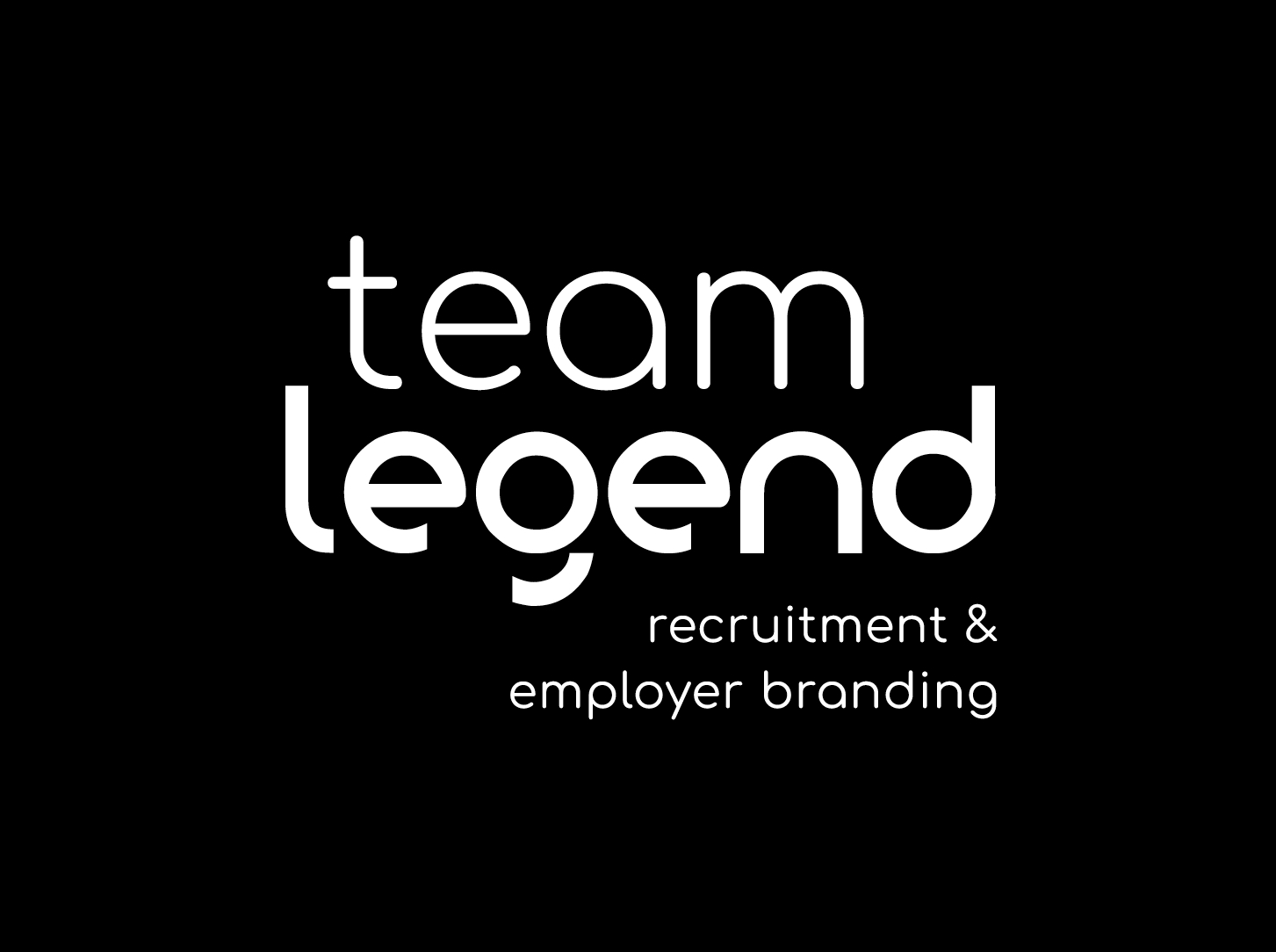 AI
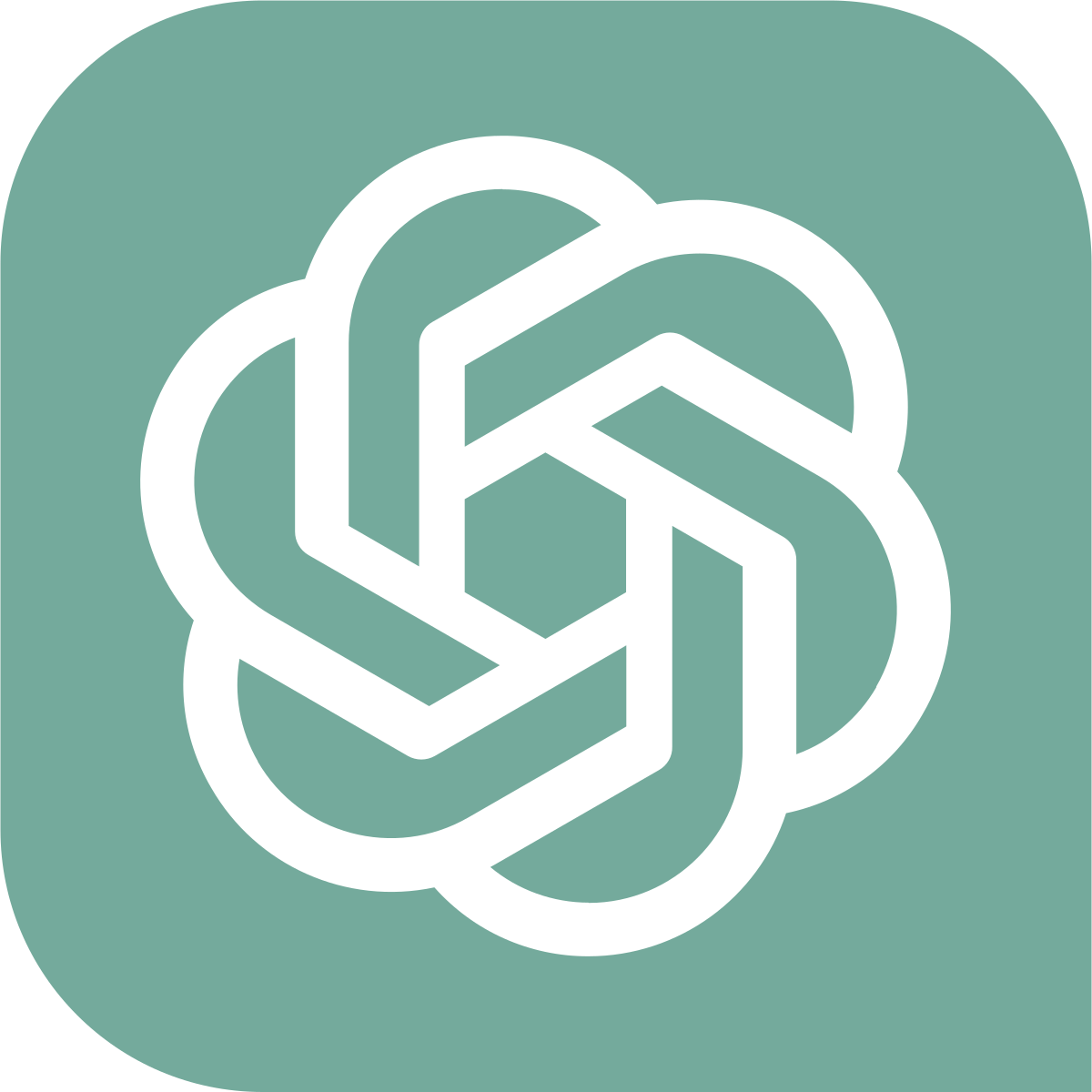 Wat kan je er o.a. mee voor recruitment 
Hulp bij schrijven van teksten
Vragen formuleren
Chatbot
Automatisch mailen en agendabeheer
Social media post met afbeelding maken
Websites maken
Samenvatting maken van tekst als video
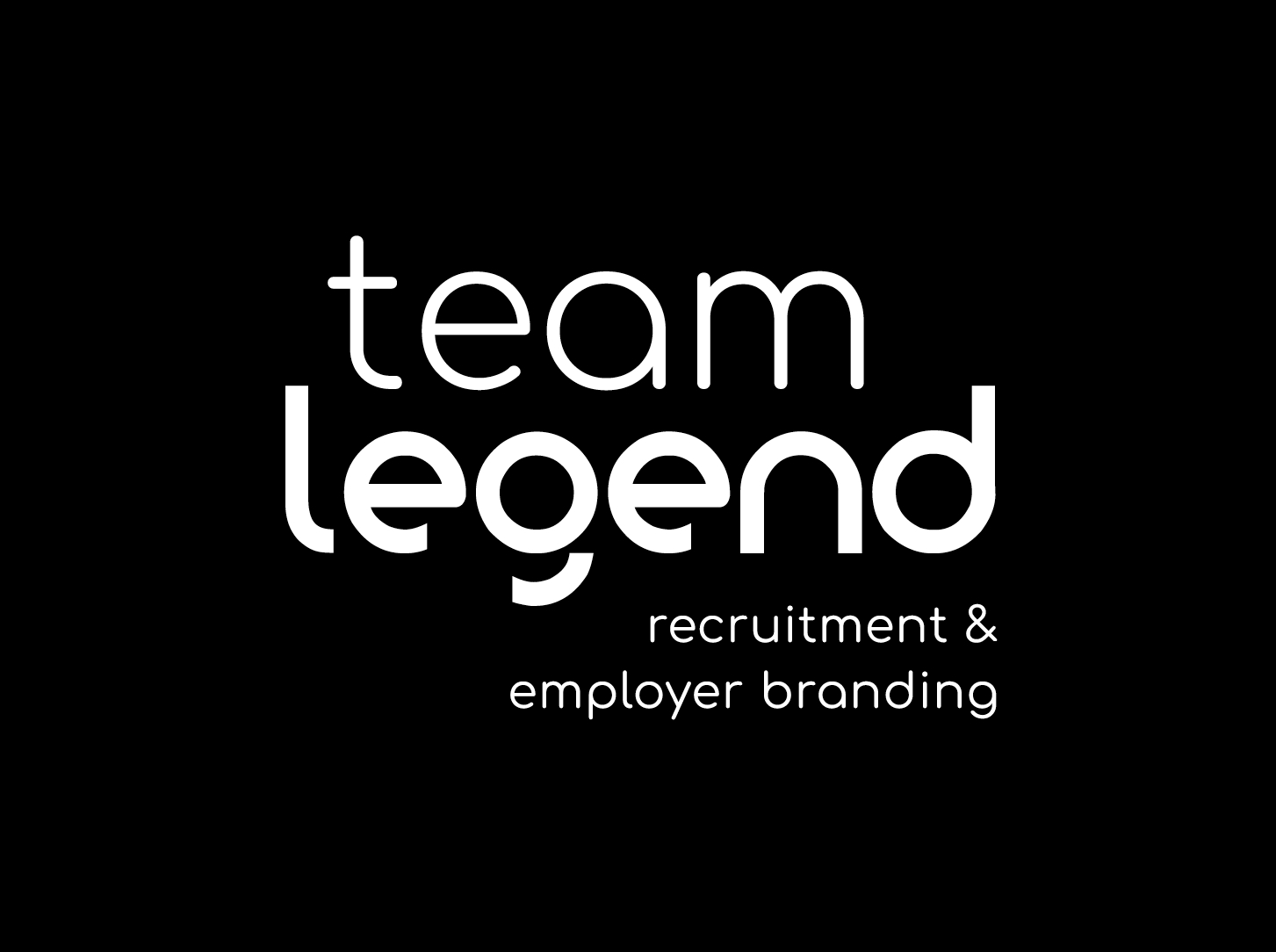 AI
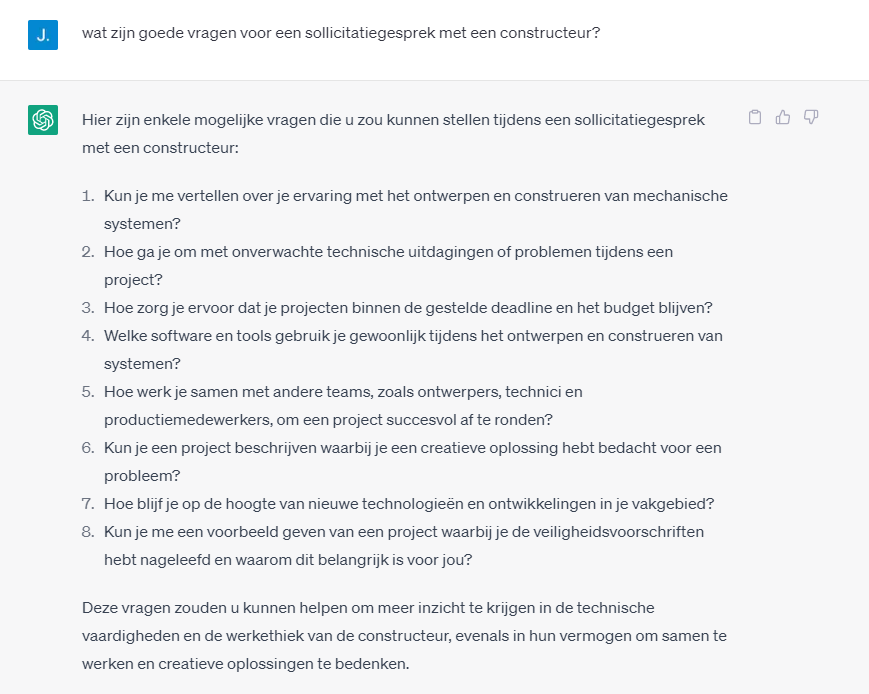 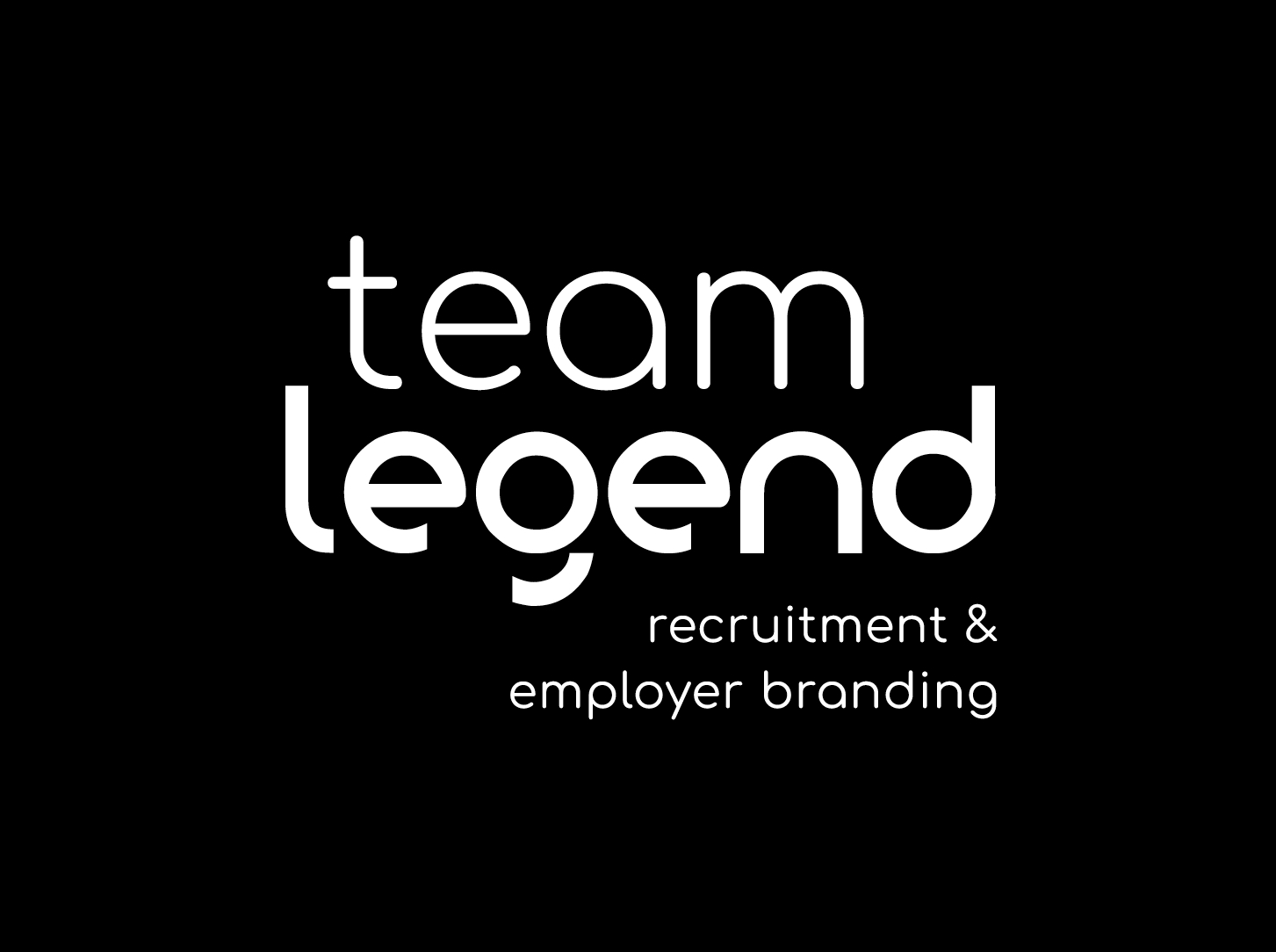 Tip 1
Investeer in een goed geschreven vacaturetekst

Weet wat je (collega) zoekt
Denk vanuit het perspectief van een werkzoekende
Clichés vermijden 
Als het echt niet lukt, dan AI
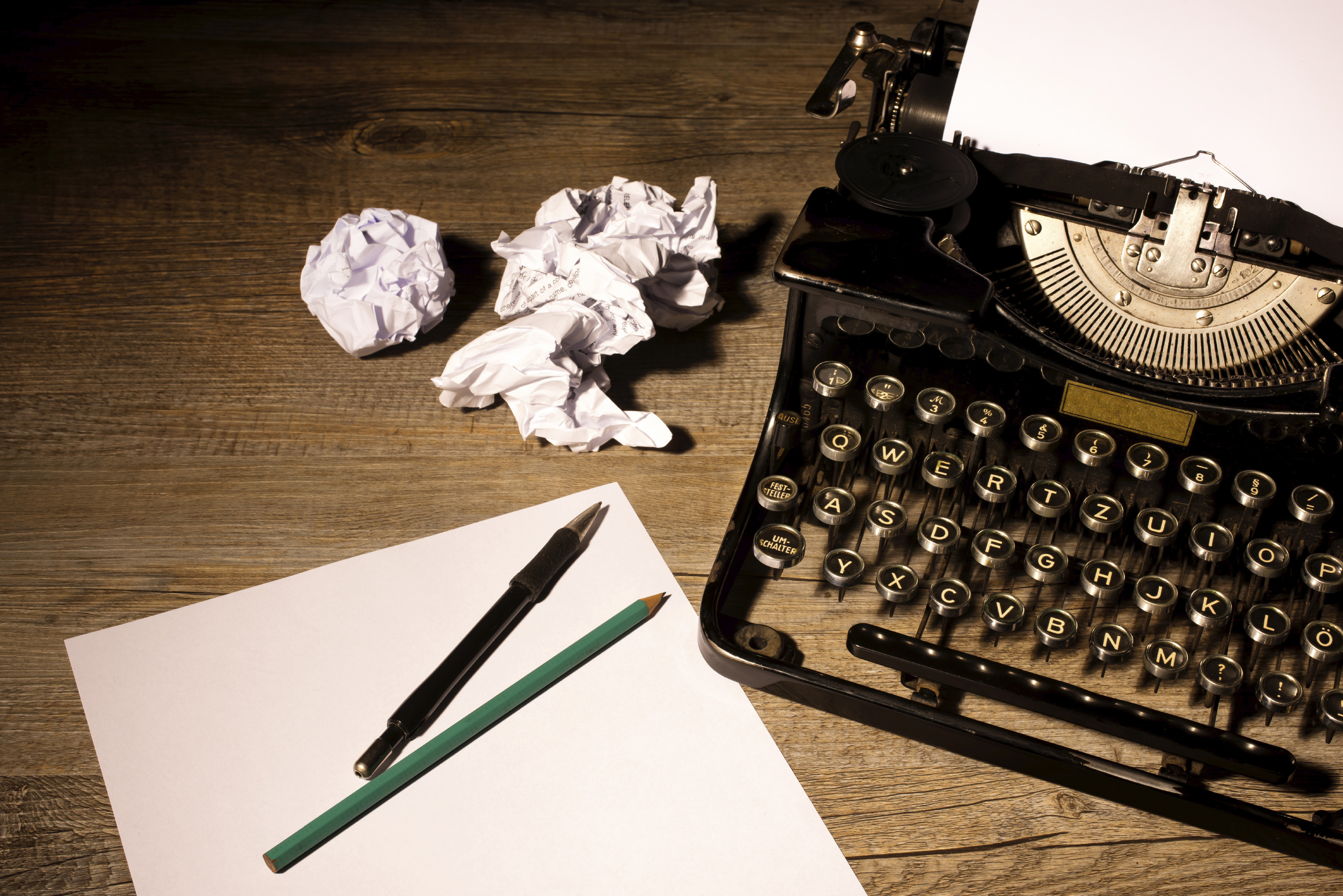 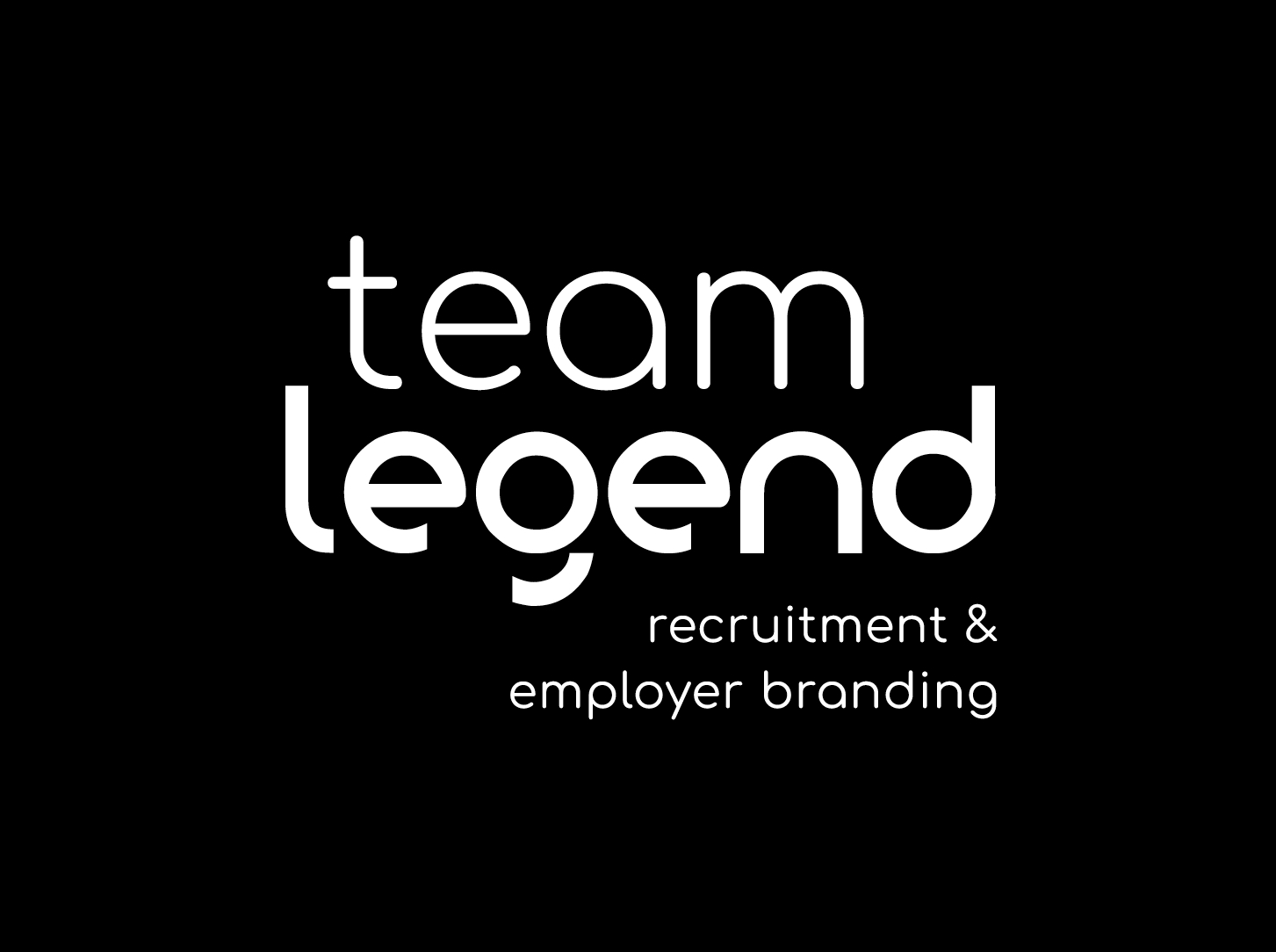 Tip 2
Zorg voor zichtbaarheid online
Website
LinkedIn
Social Media
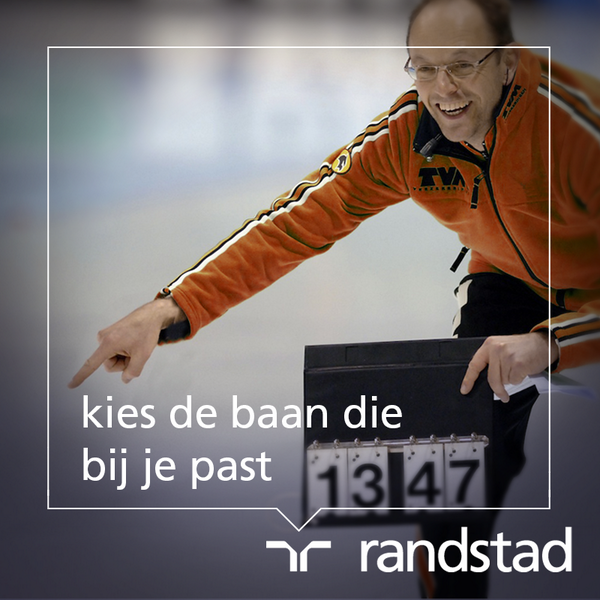 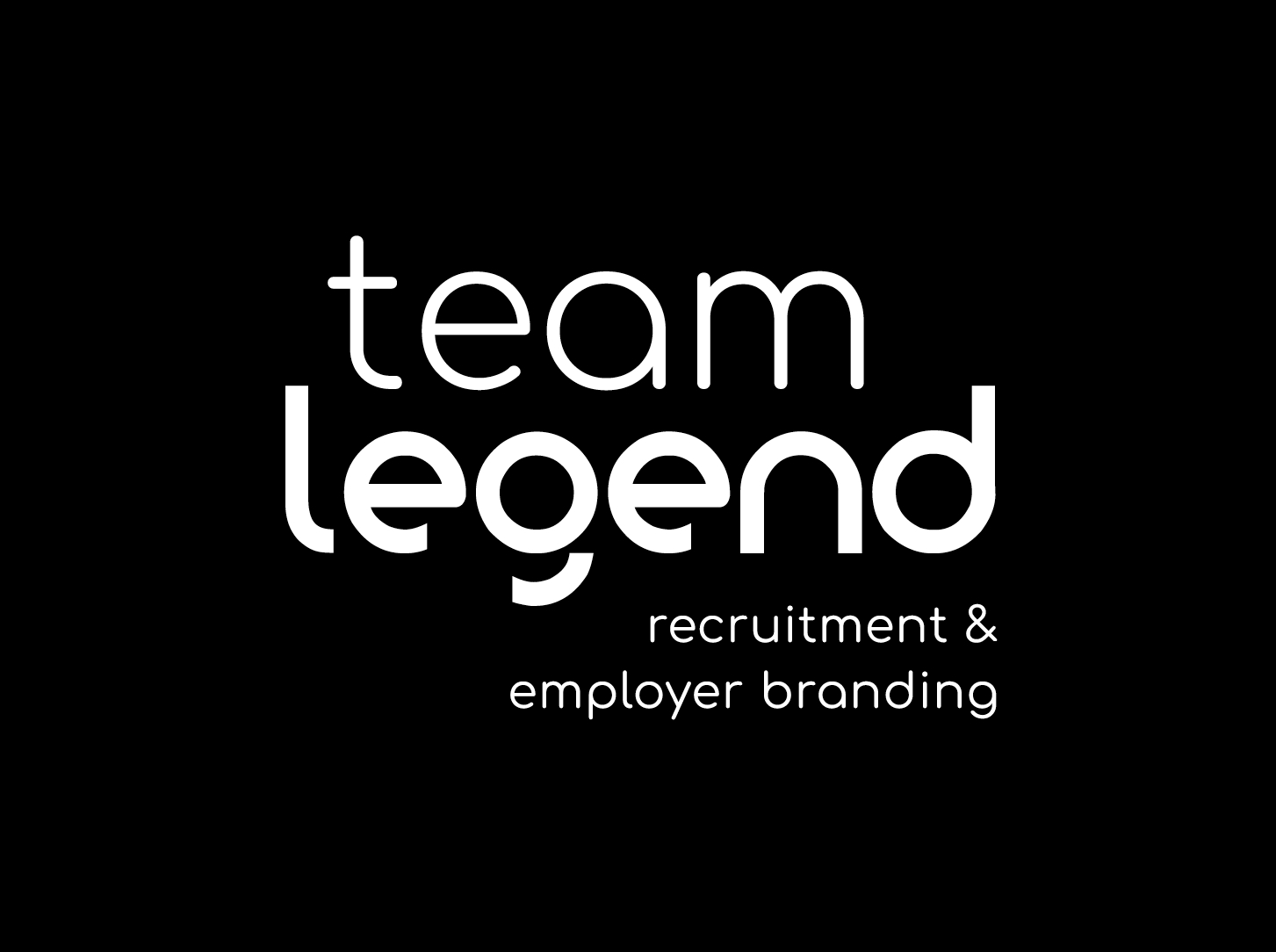 Tip 3
Combineer tekst met beeld
Gebruik van beeld zorgt voor 94% meer views
Bewegend beeld is nog krachtiger
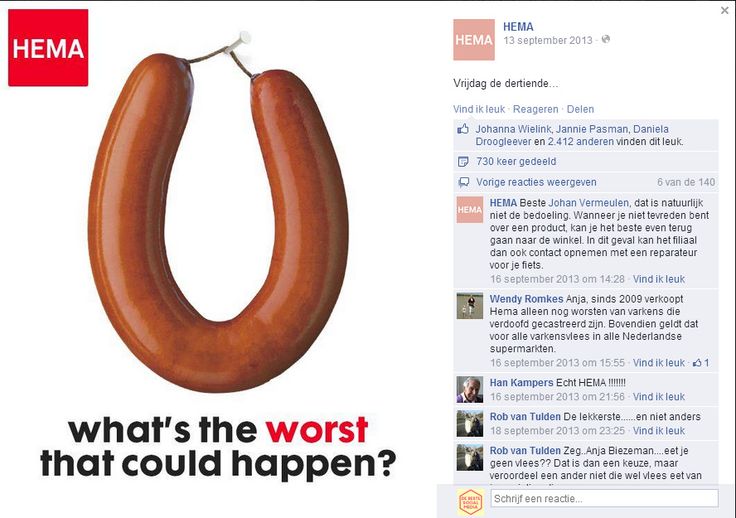 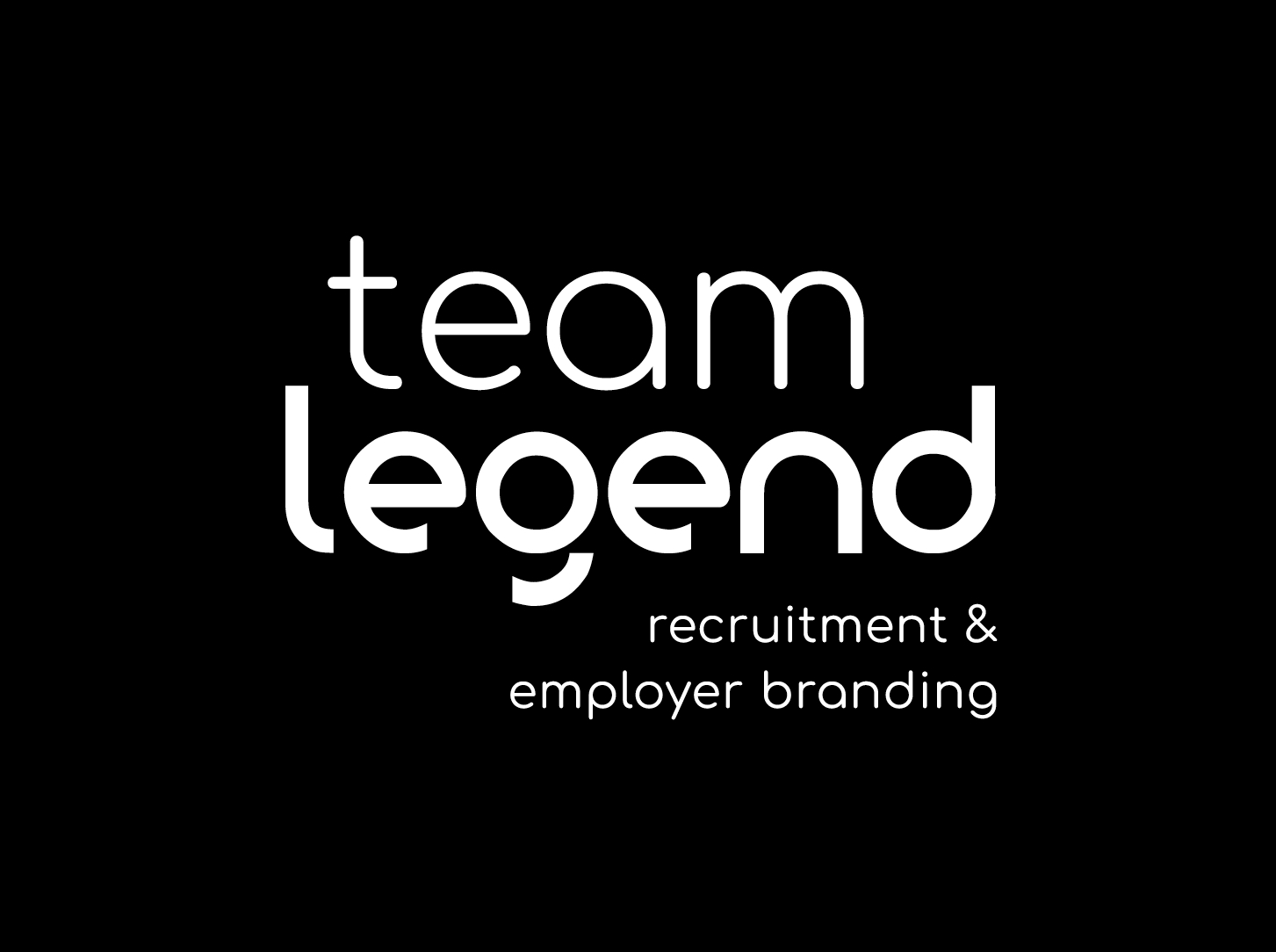 Tip 4
Haal inspiratie uit andere branches
Kijk naar websites, vacatureteksten, social media kanalen van andere bedrijven
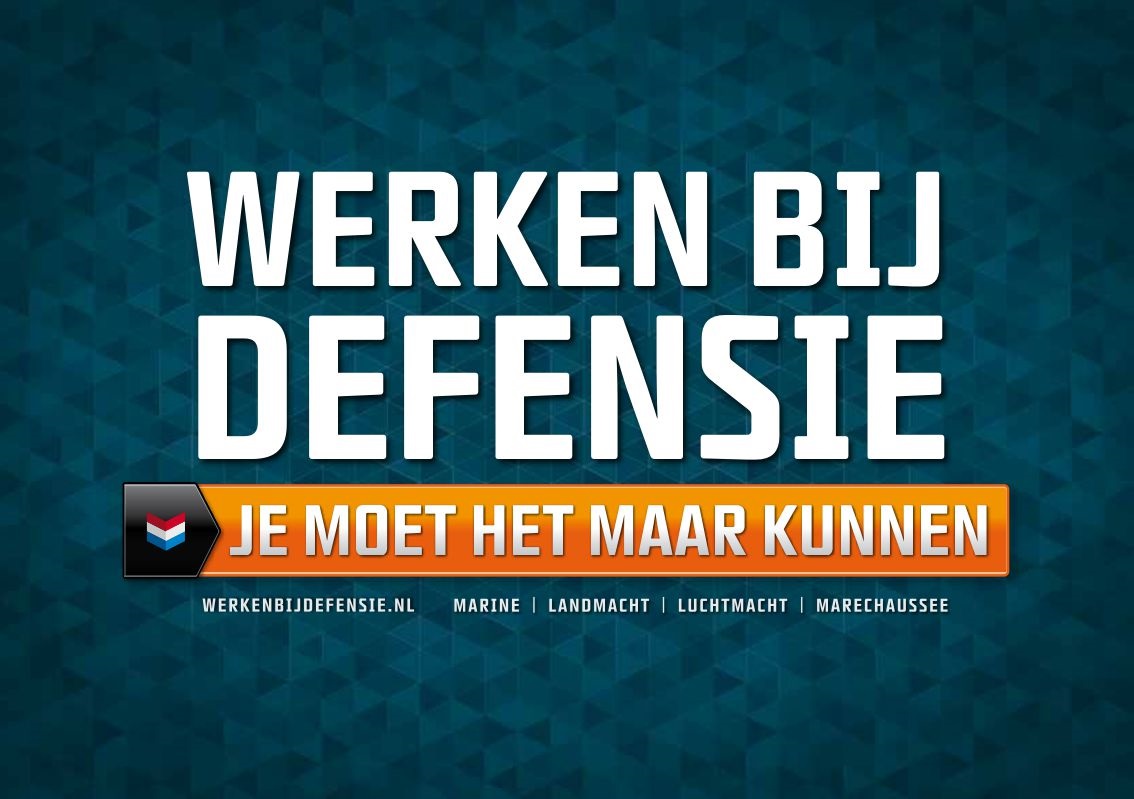 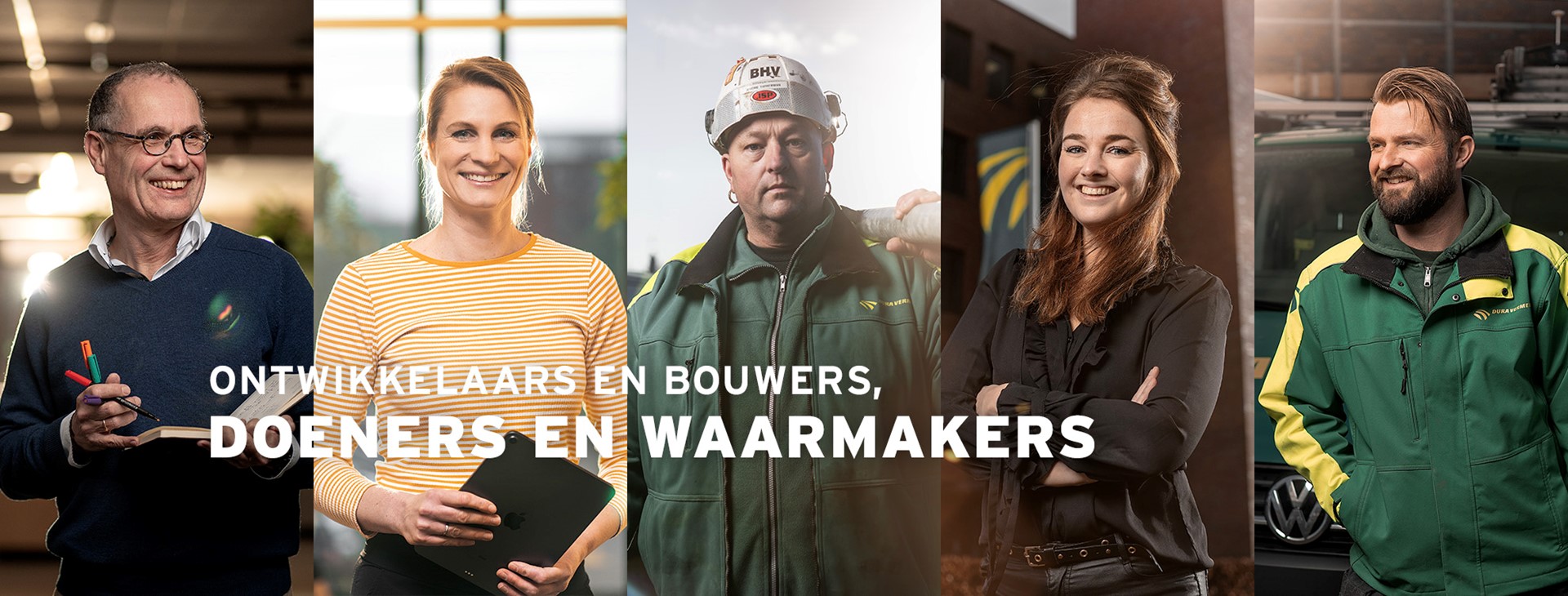 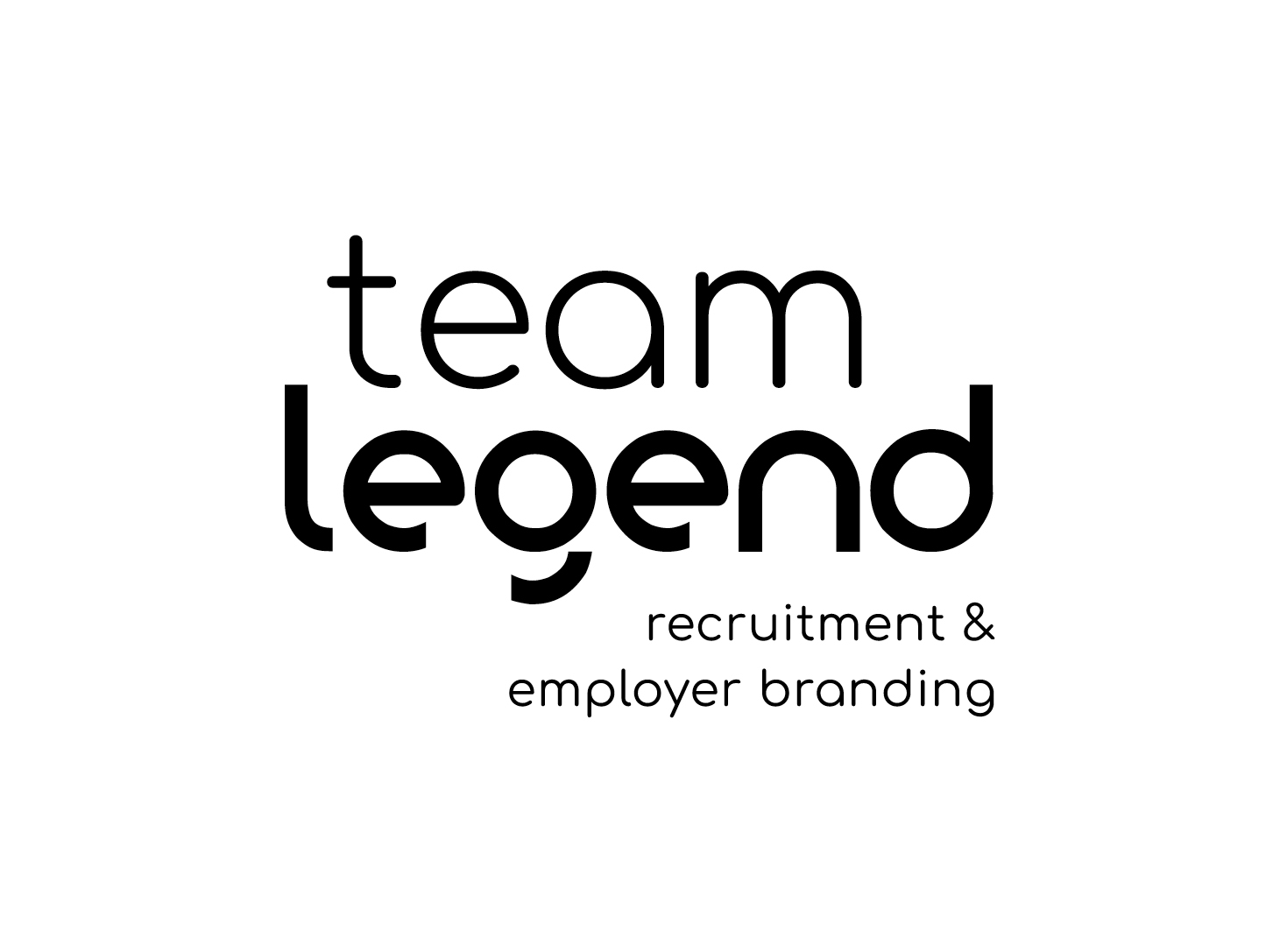 Tips
Investeer in een goed geschreven vacaturetekst
Zorg voor zichtbaarheid online
Combineer tekst met (bewegend) beeld
Haal inspiratie uit andere branches
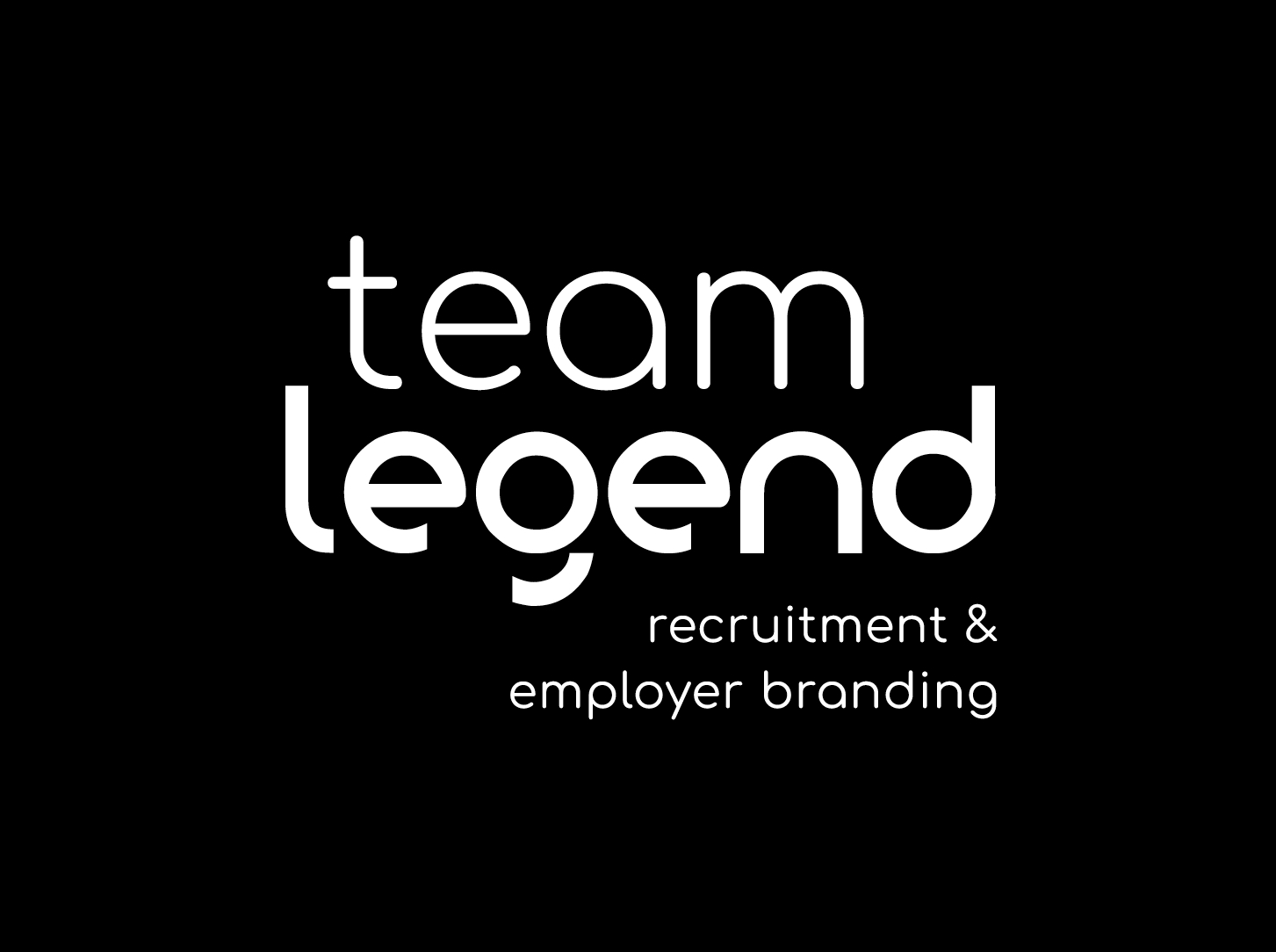 Super bedankt!
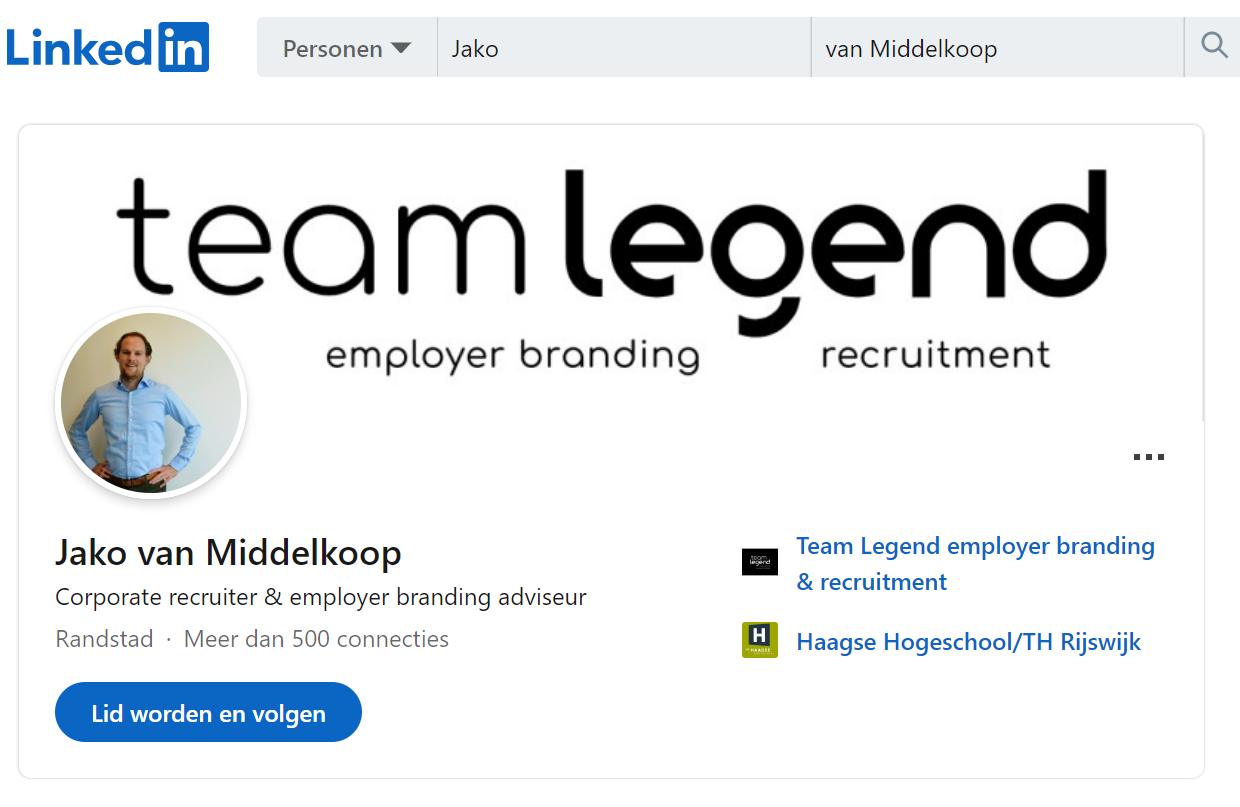 Vragen?
Spreek mij aan “social talks”
Voeg mij toe op LinkedIn en stel je vraag digitaal!
https://www.linkedin.com/in/jakovanmiddelkoop/